Spring Themed Self Registration
This is a lovely, editable Self Registration PowerPoint for all the class to use to show that they are in school. There are also weather symbols for you to drag on if you wish!

Change the names and date to suit and add a weather symbol out of presentation mode. Do not ungroup anything as this will alter the animation and the PowerPoint may not work any more.

The spring themed images will appear in the circles when a student clicks their name or the circle above it in presentation mode.
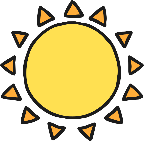 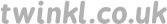 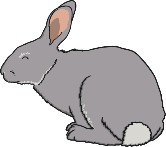 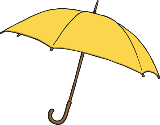 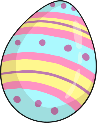 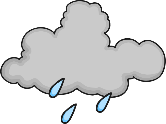 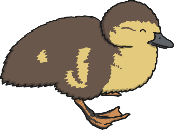 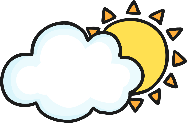 Name 2
Name 3
Name 4
Name 5
Name 1
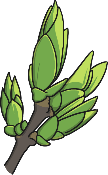 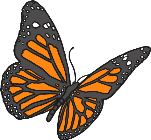 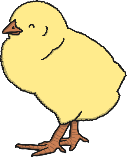 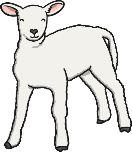 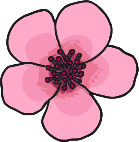 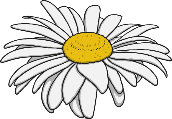 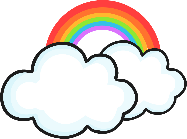 Name 6
Name 7
Name 8
Name 9
Name 10
Name 11
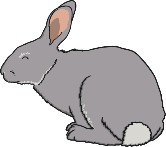 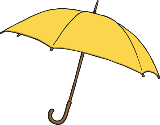 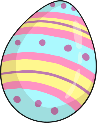 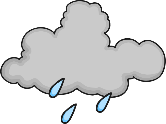 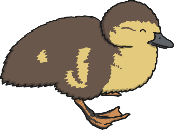 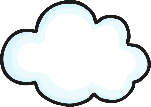 Name 14
Name 15
Name 16
Name 12
Name 13
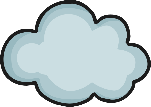 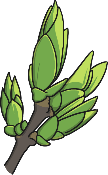 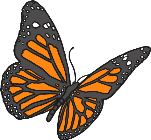 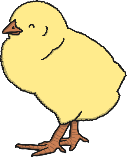 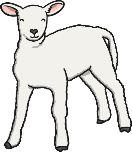 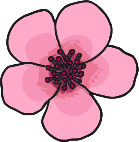 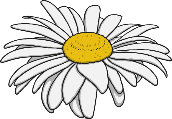 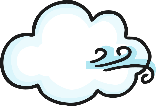 Name 17
Name 18
Name 19
Name 20
Name 21
Name 22
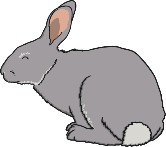 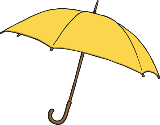 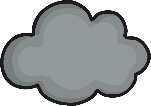 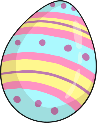 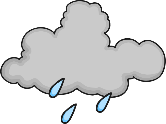 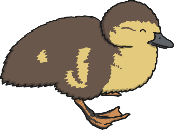 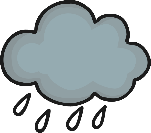 Name 23
Name 24
Name 25
Name 26
Name 27
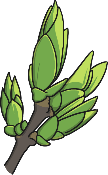 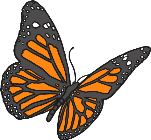 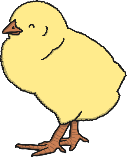 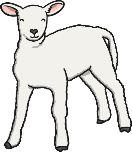 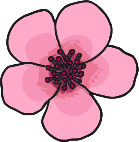 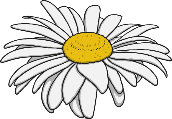 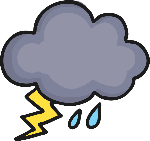 Name 32
Name 30
Name 28
Name 29
Name 31
Name 33
Today is Monday 7th March 2021
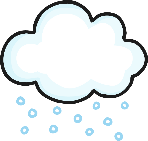 The weather is:
Great Barrier Reef Themed Self Registration
This is a lovely, editable self registration resource for all the class to use to show that they are in school. 

Simply click on the white circles and the image will appear to symbolise the student being present. Edit the names as you wish!

There is also an alternative slide with an editable date box. Enjoy!
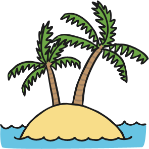 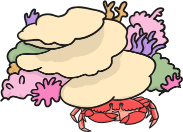 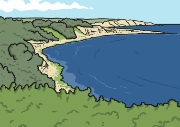 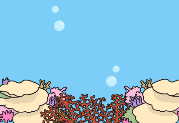 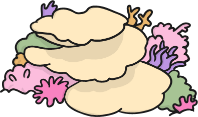 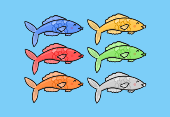 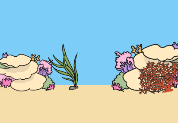 Name 10
Name 20
Name 30
Name 28
Name 24
Name 29
Name 26
Name 34
Name 22
Name 25
Name 23
Name 32
Name 35
Name 27
Name 33
Name 18
Name 14
Name 19
Name 16
Name 12
Name 15
Name 21
Name 13
Name 31
Name 11
Name 17
Name 1
Name 2
Name 3
Name 4
Name 5
Name 6
Name 7
Name 8
Name 9
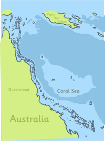 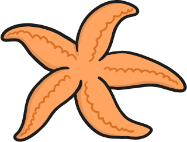 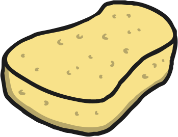 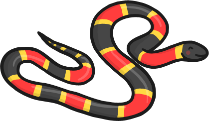 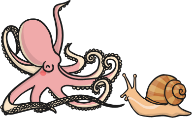 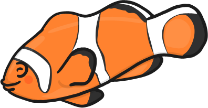 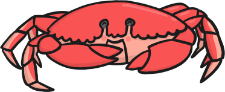 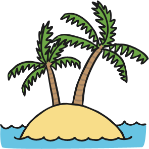 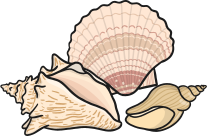 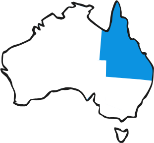 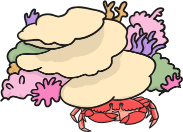 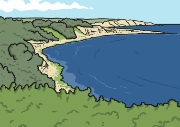 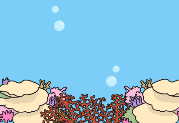 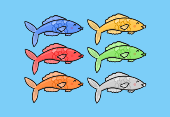 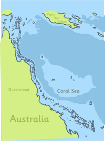 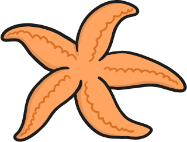 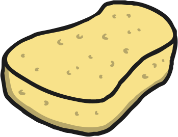 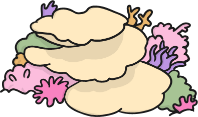 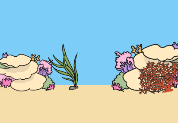 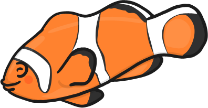 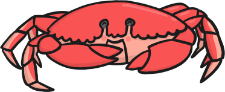 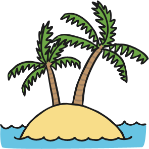 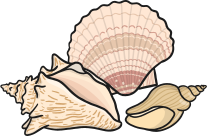 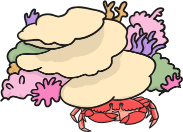 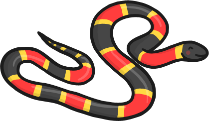 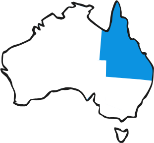 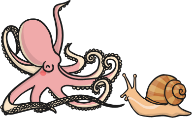 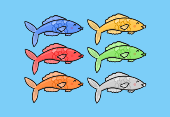 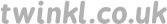 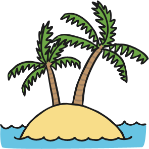 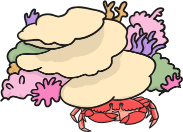 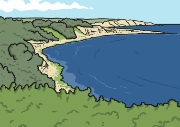 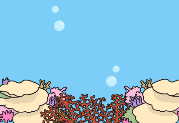 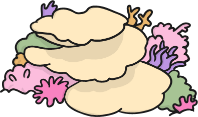 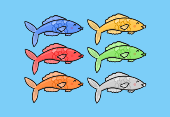 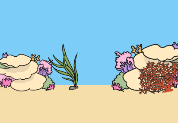 Name 10
Name 20
Name 30
Name 28
Name 24
Name 29
Name 26
Name 22
Name 25
Name 23
Name 27
Name 18
Name 14
Name 19
Name 16
Name 12
Name 15
Name 21
Name 13
Name 11
Name 17
Name 1
Name 2
Name 3
Name 4
Name 5
Name 6
Name 7
Name 8
Name 9
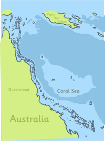 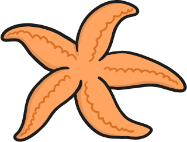 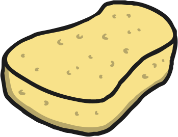 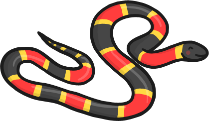 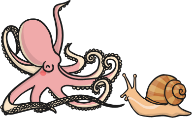 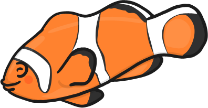 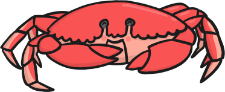 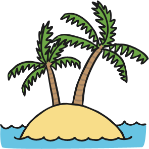 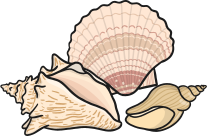 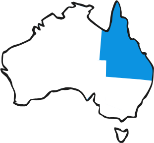 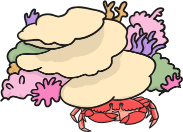 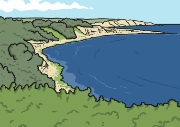 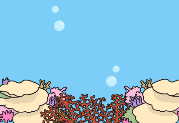 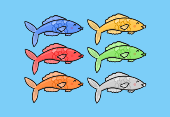 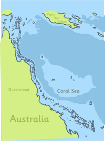 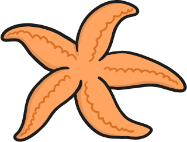 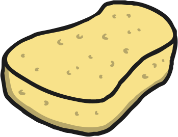 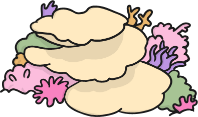 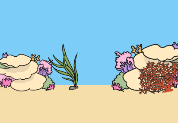 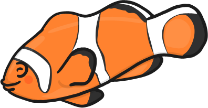 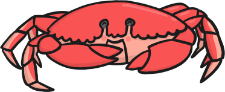 Date: Monday 3rd February 2021
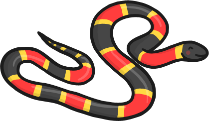 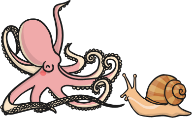 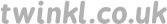 Australian Animal-Themed Self-Registration
This is a lovely, editable Self-Registration PowerPoint for all the class to use to show that they are in school. There are also animal symbols for you to drag on if you wish!

Change the names and date to suit and add a animal symbol out of presentation mode. Do not ungroup anything as this will alter the animation and the PowerPoint may not work any more.

The animal-themed images will appear in the circles when a student clicks their name or the circle above it in presentation mode.
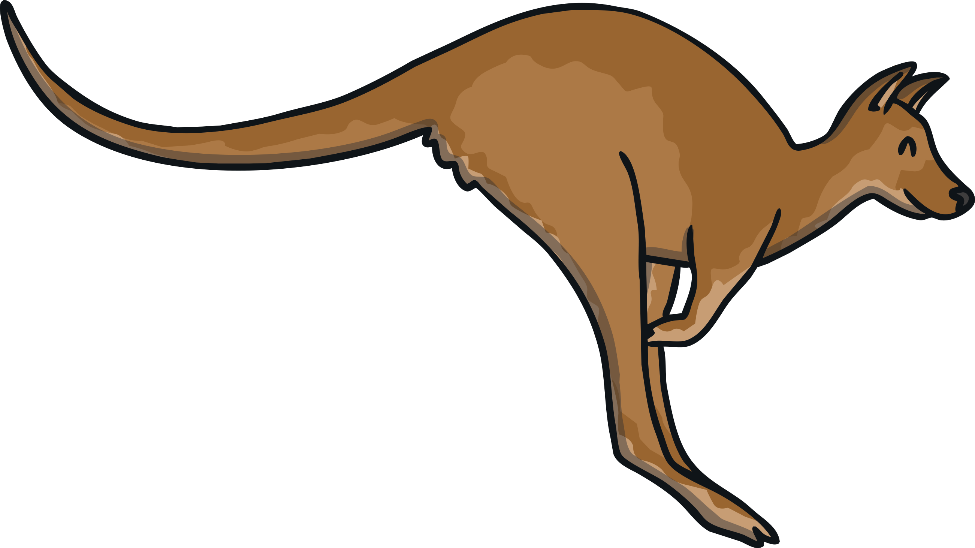 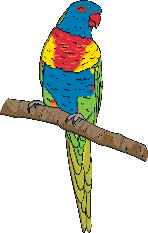 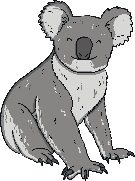 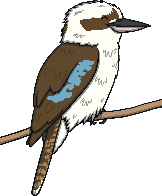 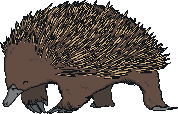 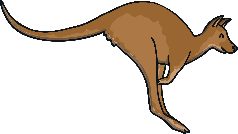 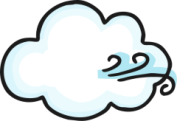 Name 2
Name 3
Name 4
Name 5
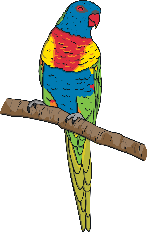 Name 1
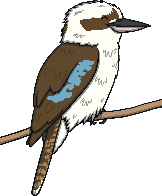 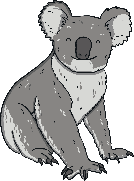 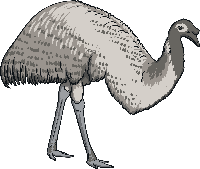 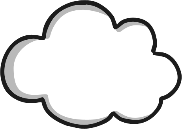 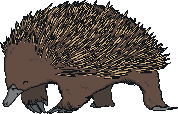 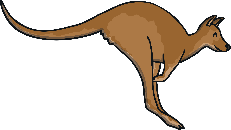 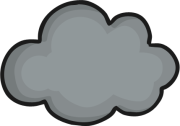 Name 6
Name 7
Name 8
Name 9
Name 10
Name 11
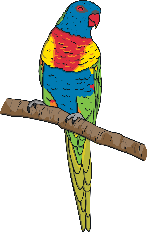 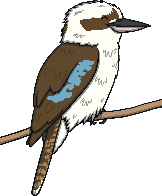 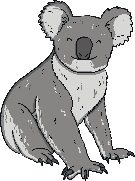 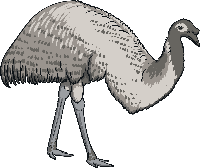 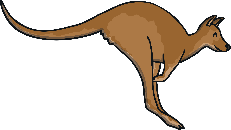 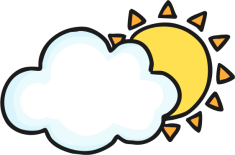 Name 14
Name 15
Name 16
Name 12
Name 13
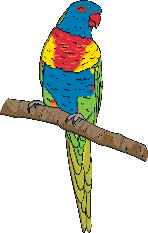 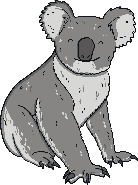 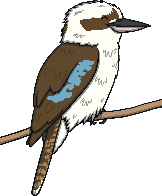 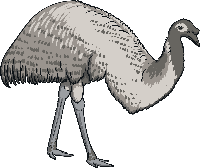 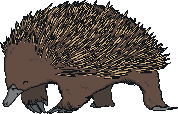 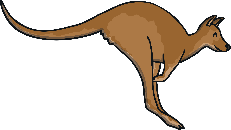 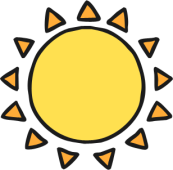 Name 17
Name 18
Name 19
Name 20
Name 21
Name 22
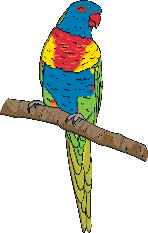 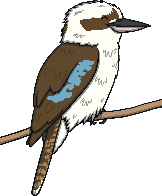 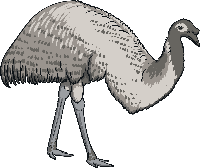 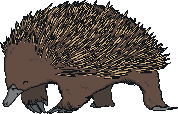 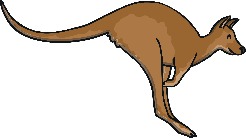 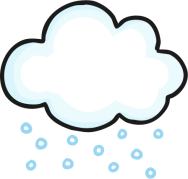 Name 23
Name 24
Name 25
Name 26
Name 27
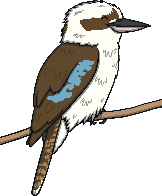 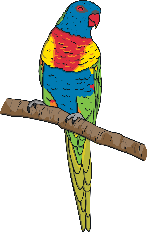 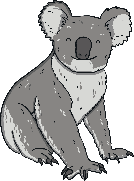 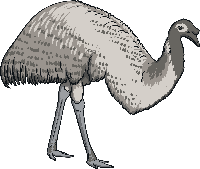 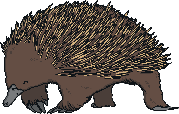 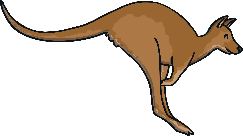 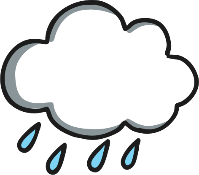 Name 32
Name 30
Name 28
Name 29
Name 31
Name 33
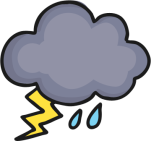 Today is 18th January 2021
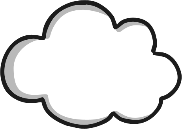 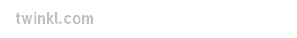 Space Themed Self-Registration
This is a lovely, editable self registration resource for all the class to use to show that they are in school. 

Simply click on the name boxes or planets and a superhero will appear to indicate the student being present. Edit the names as you wish.

There is also an alternative slide with an editable date box. Enjoy!
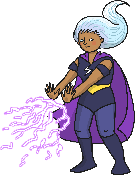 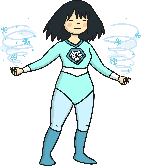 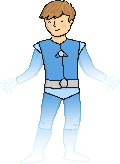 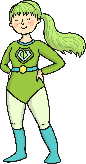 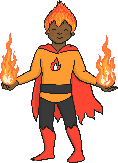 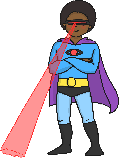 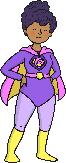 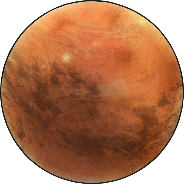 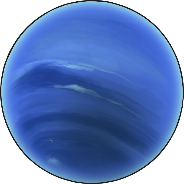 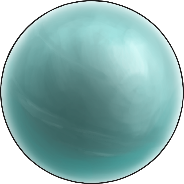 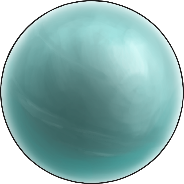 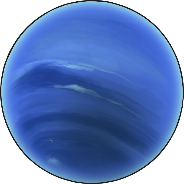 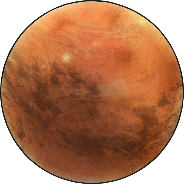 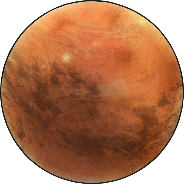 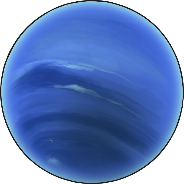 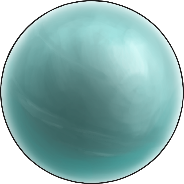 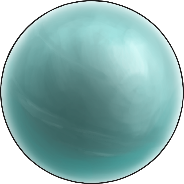 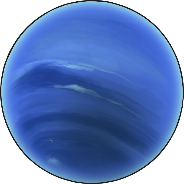 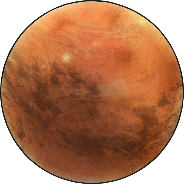 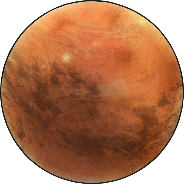 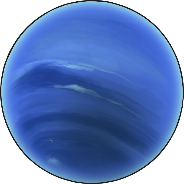 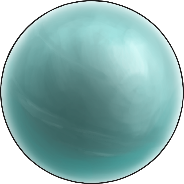 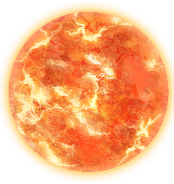 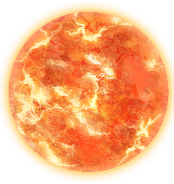 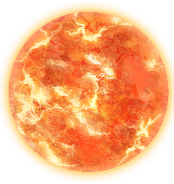 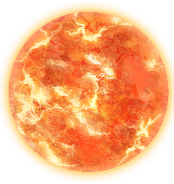 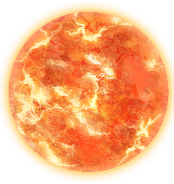 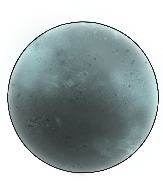 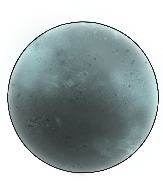 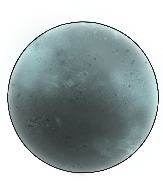 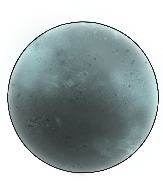 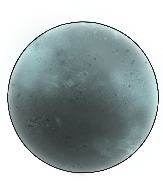 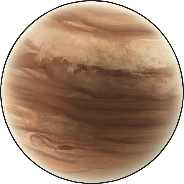 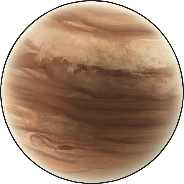 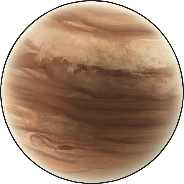 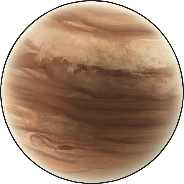 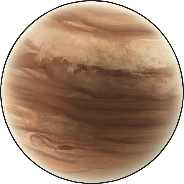 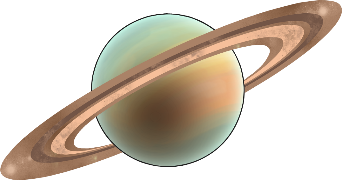 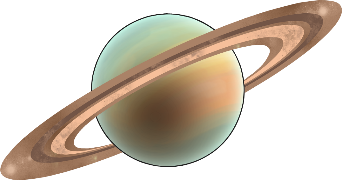 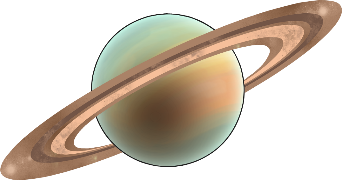 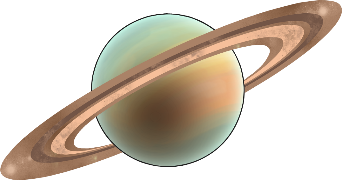 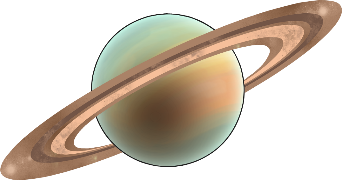 Name 8
Name 35
Name 7
Name 23
Name 20
Name 34
Name 6
Name 11
Name 14
Name 15
Name 16
Name 17
Name 18
Name 19
Name 25
Name 1
Name 2
Name 3
Name 4
Name 5
Name 24
Name 26
Name 27
Name 28
Name 21
Name 22
Name 9
Name 10
Name 12
Name 13
Name 29
Name 30
Name 31
Name 32
Name 33
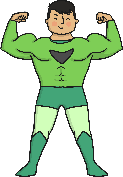 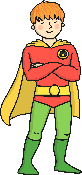 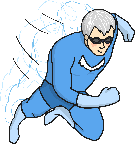 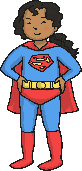 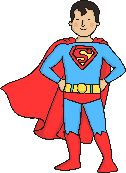 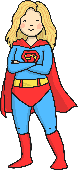 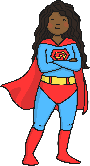 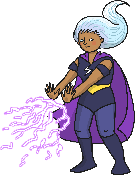 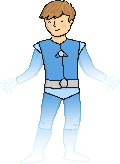 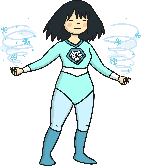 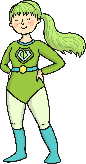 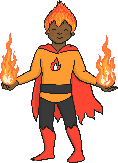 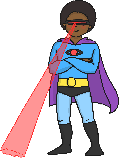 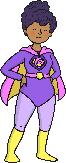 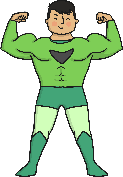 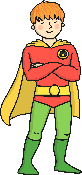 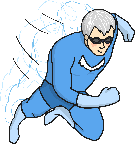 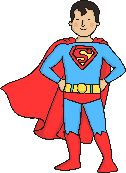 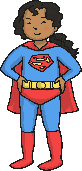 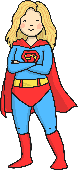 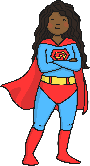 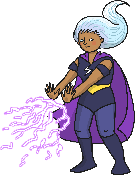 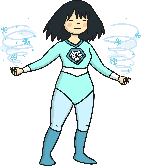 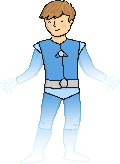 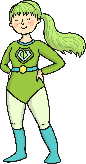 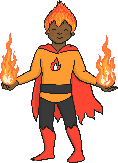 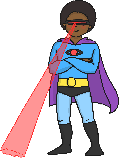 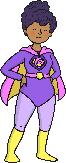 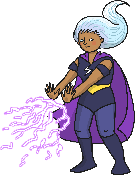 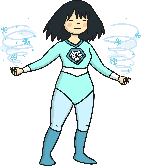 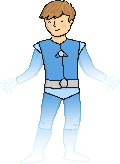 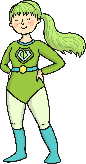 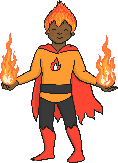 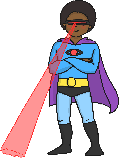 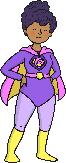 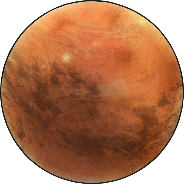 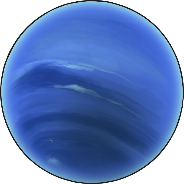 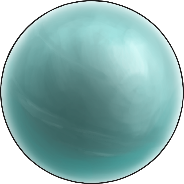 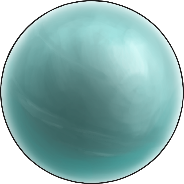 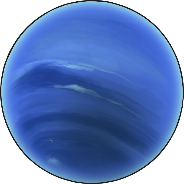 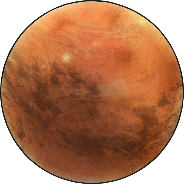 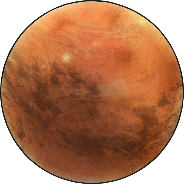 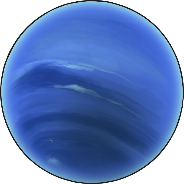 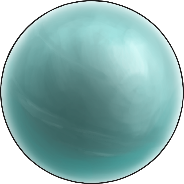 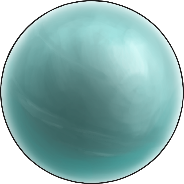 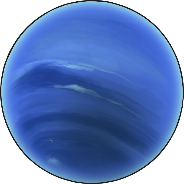 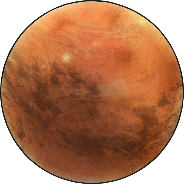 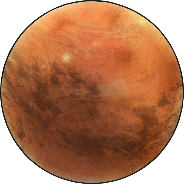 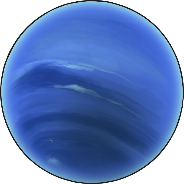 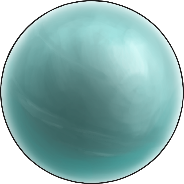 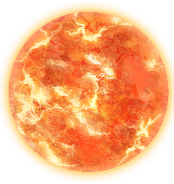 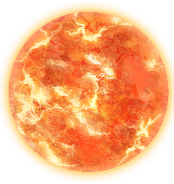 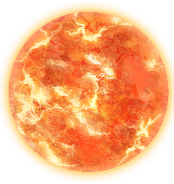 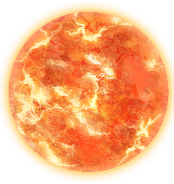 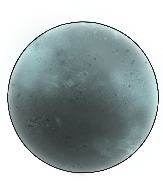 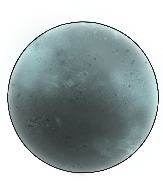 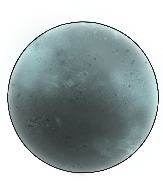 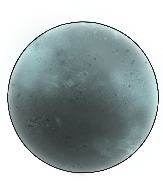 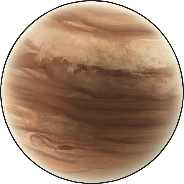 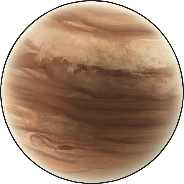 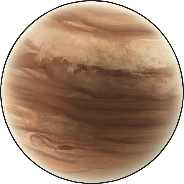 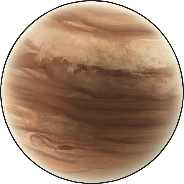 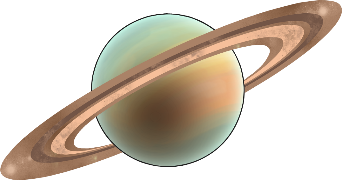 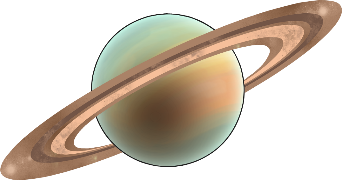 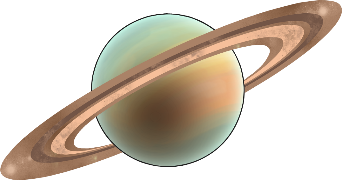 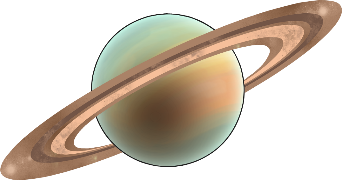 Name 8
Name 7
Name 23
Name 20
Name 6
Name 11
Name 14
Name 15
Name 16
Name 17
Name 18
Name 19
Name 25
Name 1
Name 2
Name 3
Name 4
Name 5
Name 24
Name 26
Name 27
Name 28
Name 21
Name 22
Name 9
Name 10
Name 12
Name 13
Name 29
Name 30
Name 31
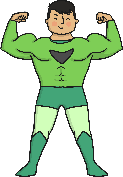 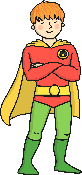 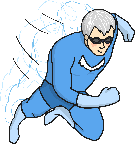 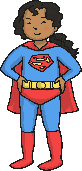 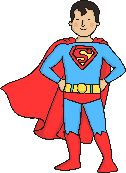 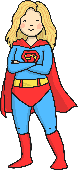 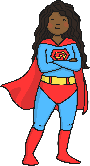 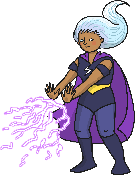 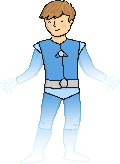 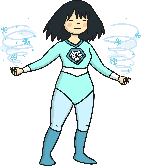 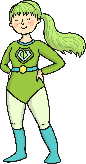 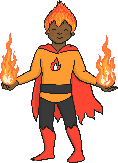 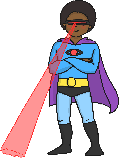 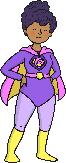 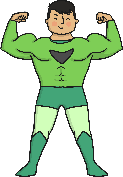 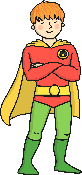 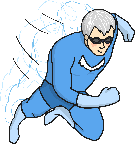 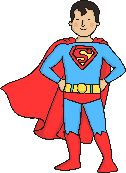 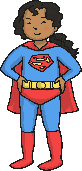 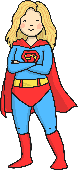 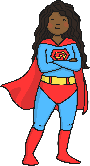 Date: Monday 27th October 2021
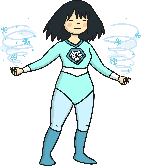 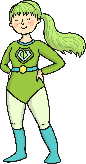 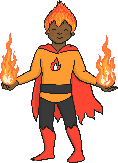 Minibeast Themed Self-Registration
This is a lovely, editable Self Registration resource
for all the class to use to show that they are in school. There are also weather symbols off the screen for you to drag on if you wish!
The minibeast will ‘land’ on the leaf when you click it to show that the student is in school. You will need to run it as a slide show and edit the text in the date and name boxes.
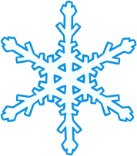 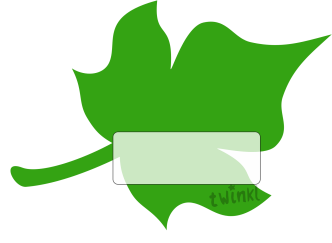 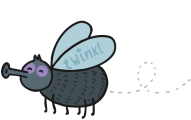 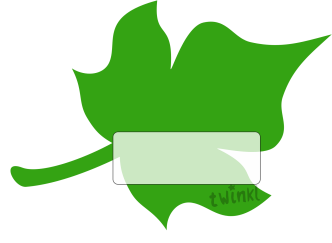 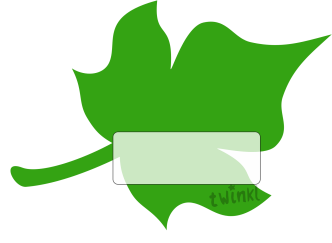 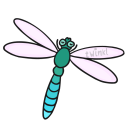 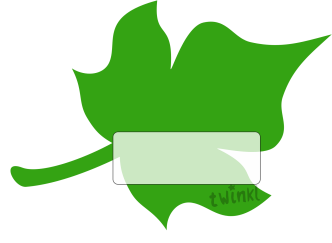 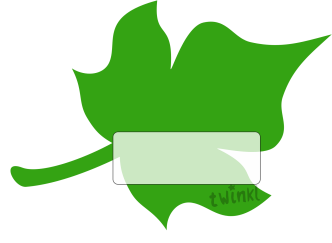 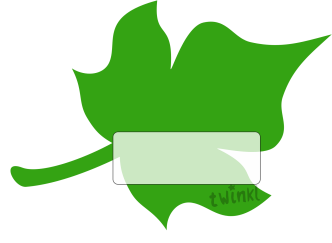 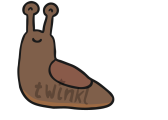 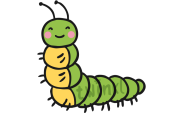 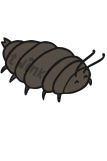 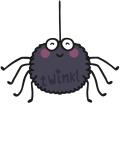 Name 1
Name 2
Name 3
Name 4
Name 5
Name 6
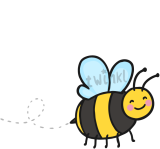 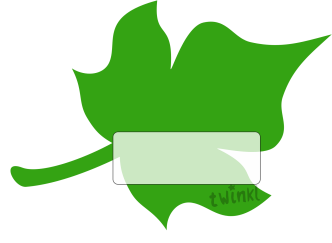 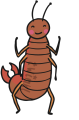 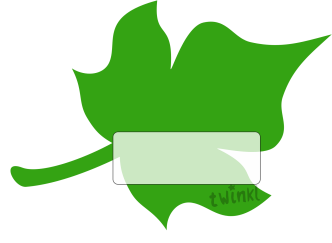 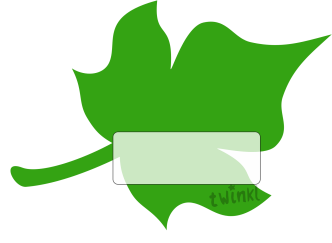 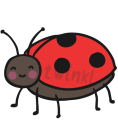 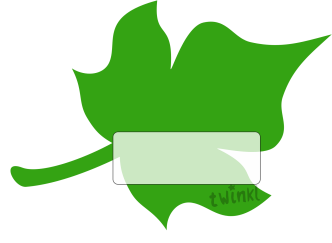 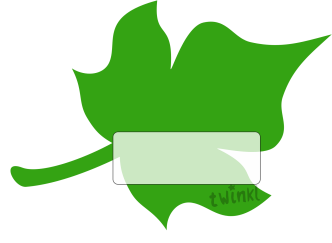 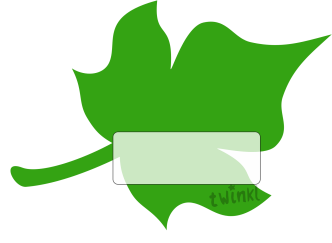 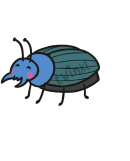 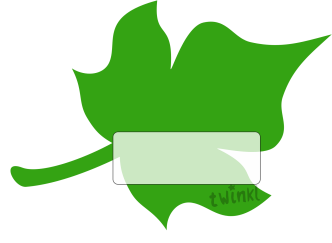 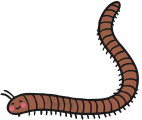 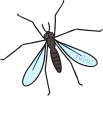 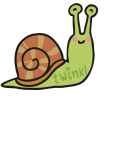 Name 7
Name 8
Name 9
Name 10
Name 11
Name 12
Name 13
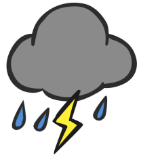 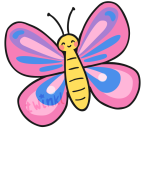 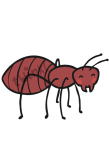 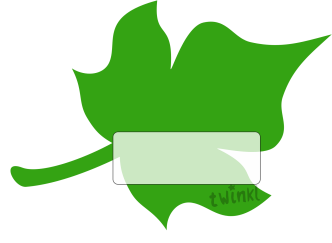 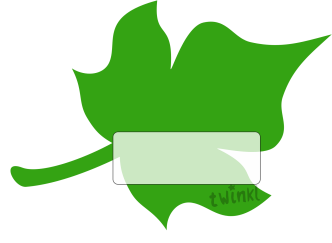 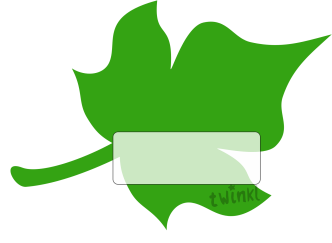 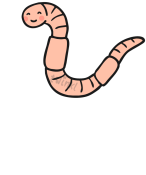 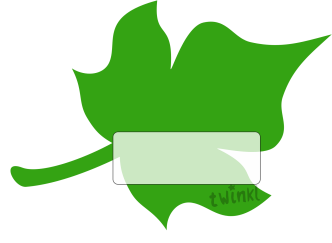 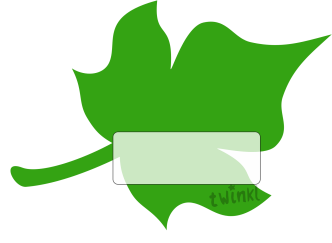 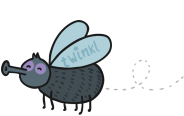 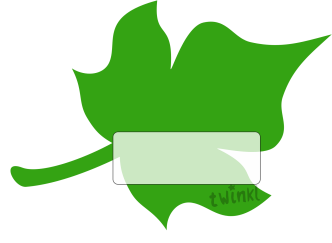 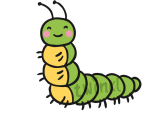 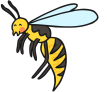 Name 14
Name 15
Name 16
Name 17
Name 18
Name 19
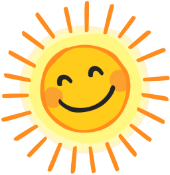 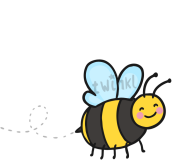 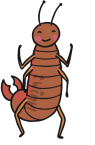 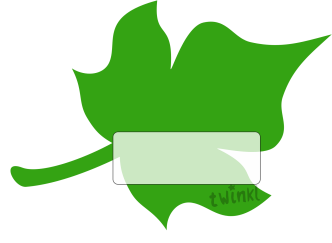 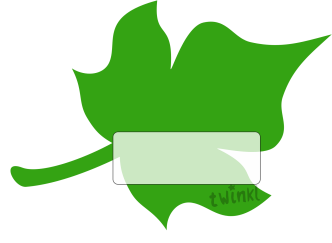 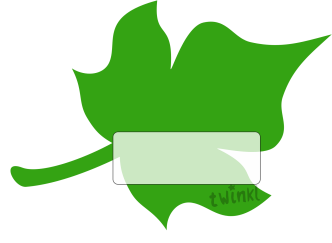 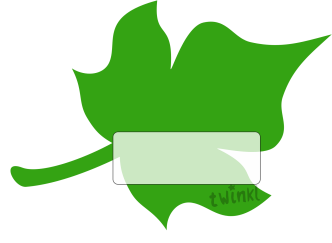 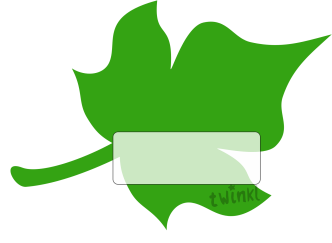 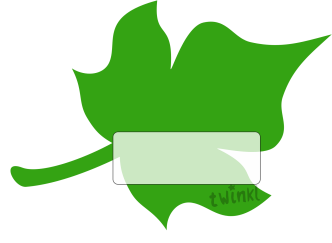 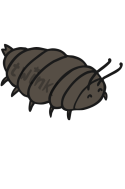 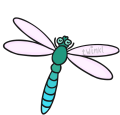 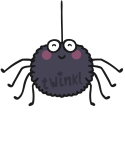 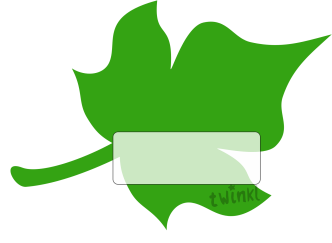 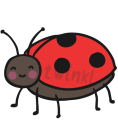 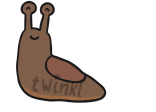 Name 20
Name 21
Name 22
Name 23
Name 24
Name 25
Name 26
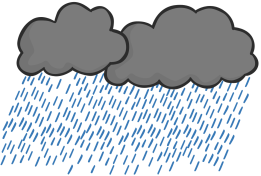 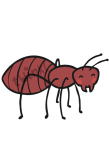 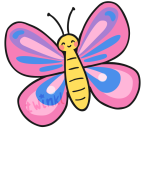 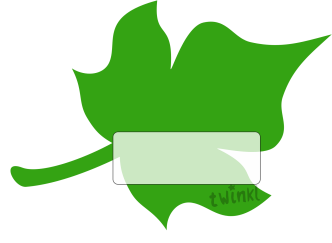 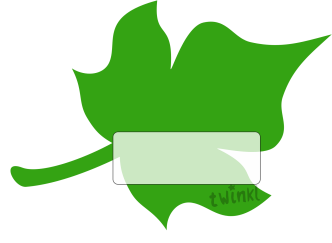 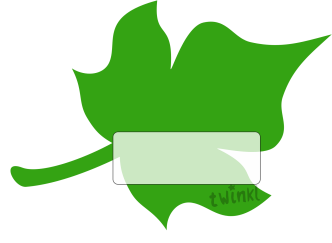 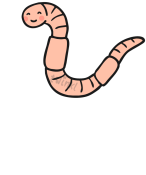 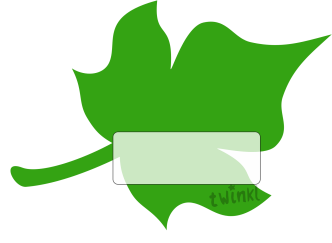 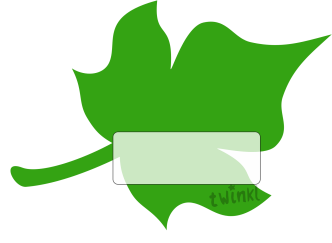 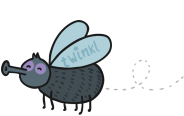 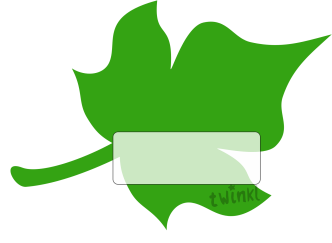 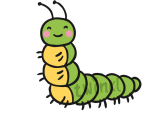 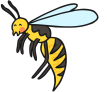 Name 27
Name 28
Name 29
Name 30
Name 31
Name 32
Today is 15th July 2021
The weather is:
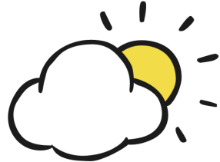 How Am I Feeling Themed Self-Registration  

This is a lovely, editable self registration resource for all the class to use to show that they are in school. 

Simply click on the name boxes and a thumb will appear to indicate the student’s feelings. Click again to change. Edit the names as you wish.
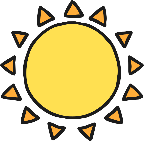 The weather is:
Today is Tuesday 8th March 2021
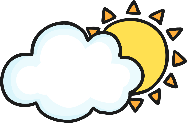 Name 2
Name 3
Name 4
Name 5
Name 1
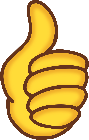 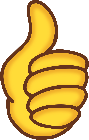 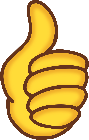 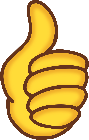 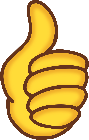 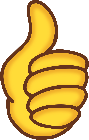 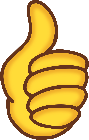 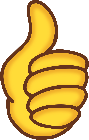 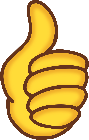 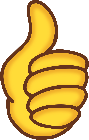 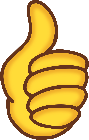 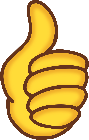 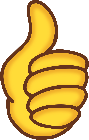 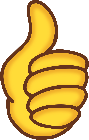 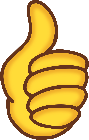 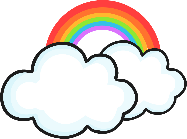 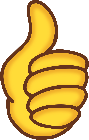 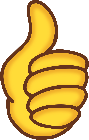 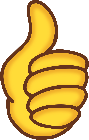 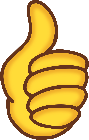 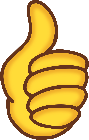 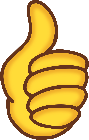 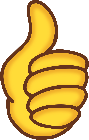 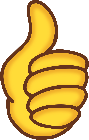 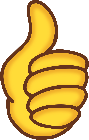 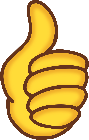 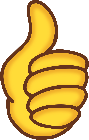 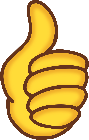 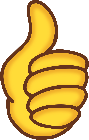 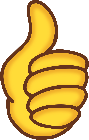 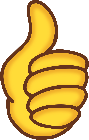 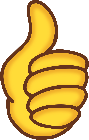 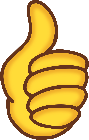 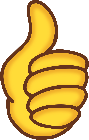 Name 6
Name 7
Name 8
Name 9
Name 10
Name 11
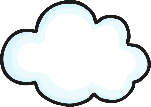 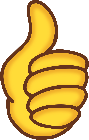 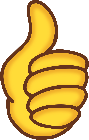 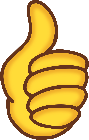 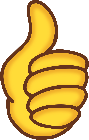 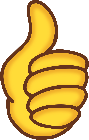 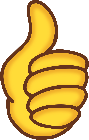 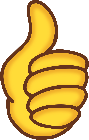 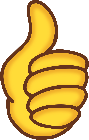 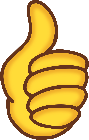 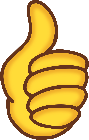 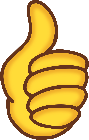 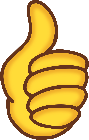 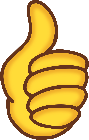 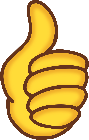 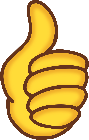 Name 14
Name 15
Name 16
Name 12
Name 13
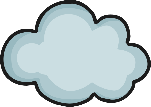 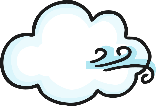 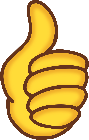 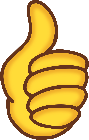 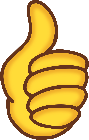 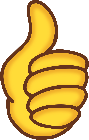 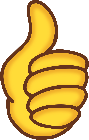 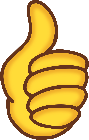 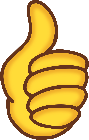 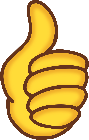 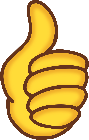 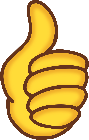 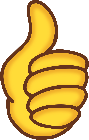 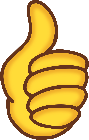 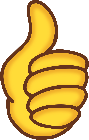 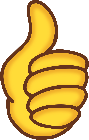 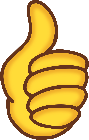 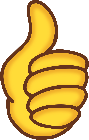 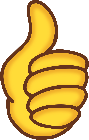 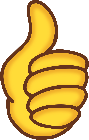 Name 17
Name 18
Name 19
Name 20
Name 21
Name 22
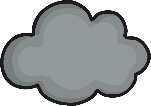 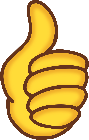 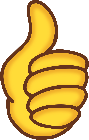 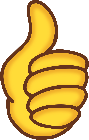 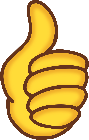 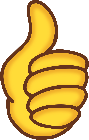 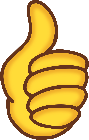 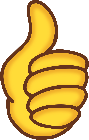 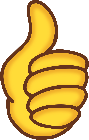 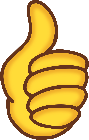 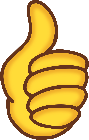 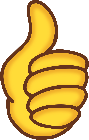 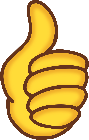 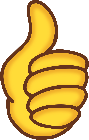 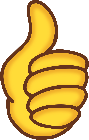 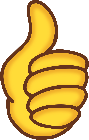 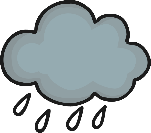 Name 23
Name 24
Name 25
Name 26
Name 27
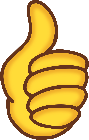 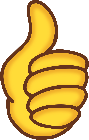 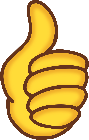 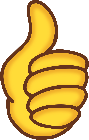 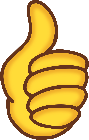 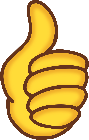 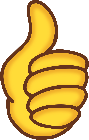 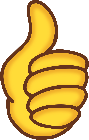 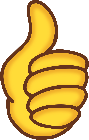 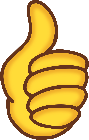 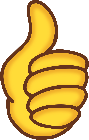 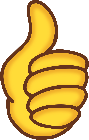 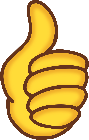 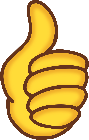 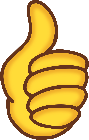 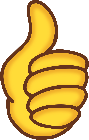 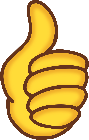 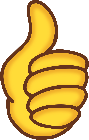 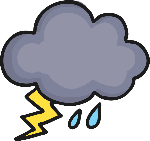 Name 28
Name 29
Name 30
Name 33
Name 32
Name 31
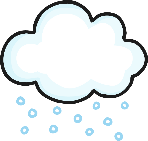 Daily Date and Weather Chart
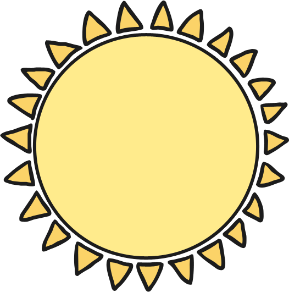 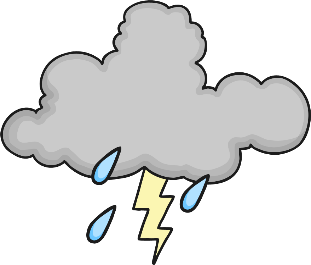 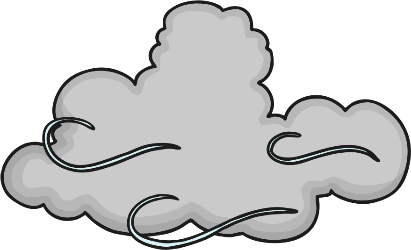 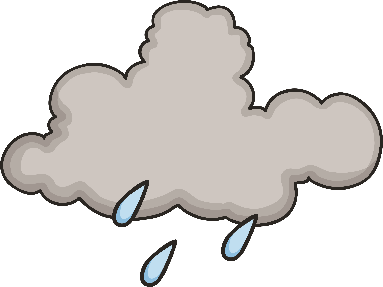 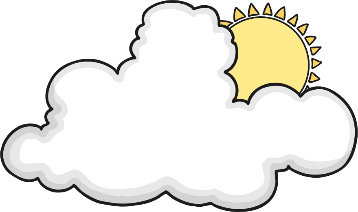 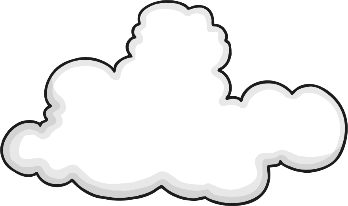 Today is
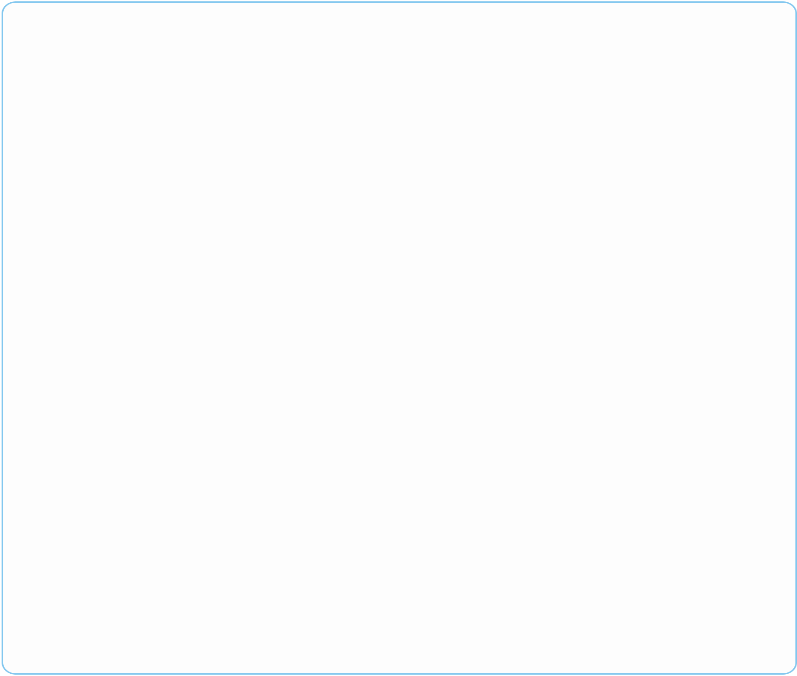 Monday
Tuesday
Wednesday
Thursday
Friday
Today’s weather is…
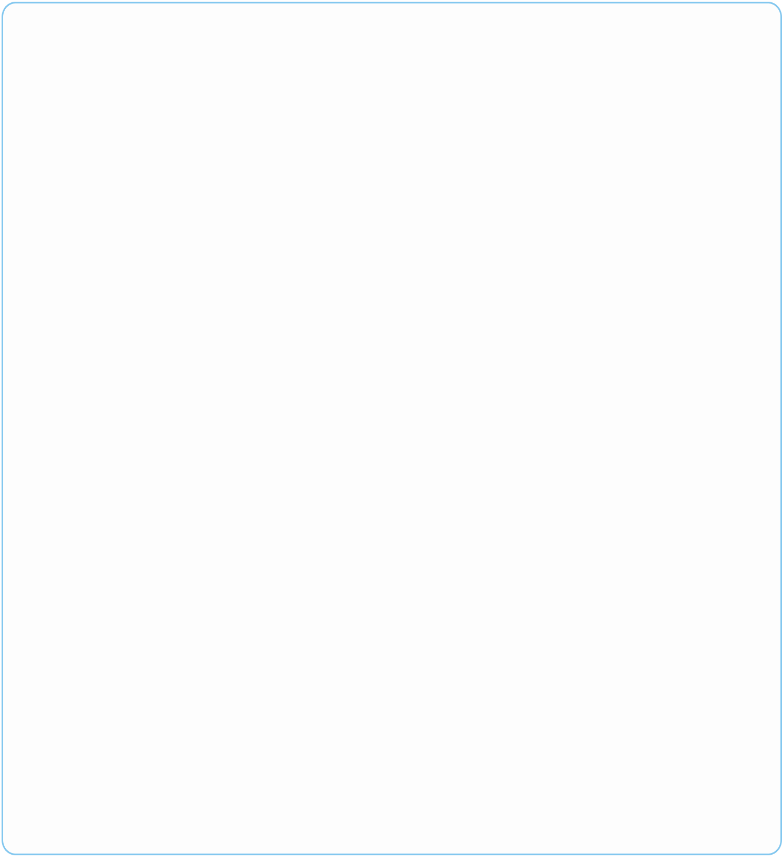 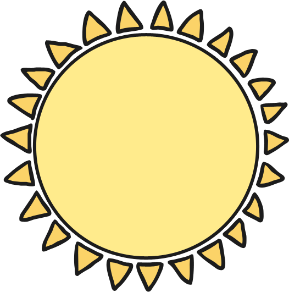 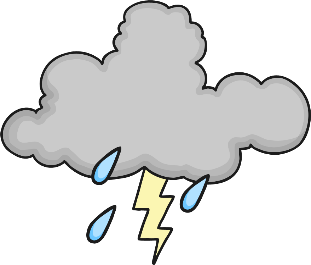 January
July
1
4
st
August
February
1
5
nd
September
March
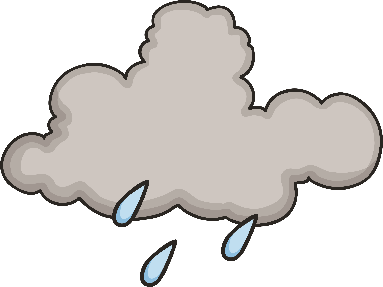 2
6
rd
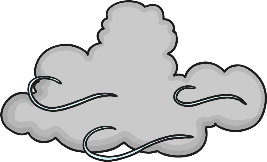 October
April
2
7
th
November
May
9
3
8
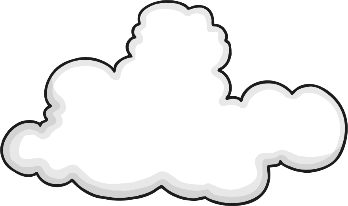 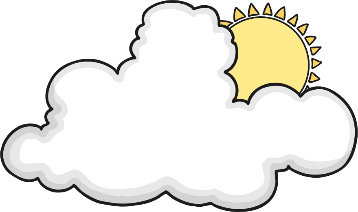 December
3
0
June
Today is
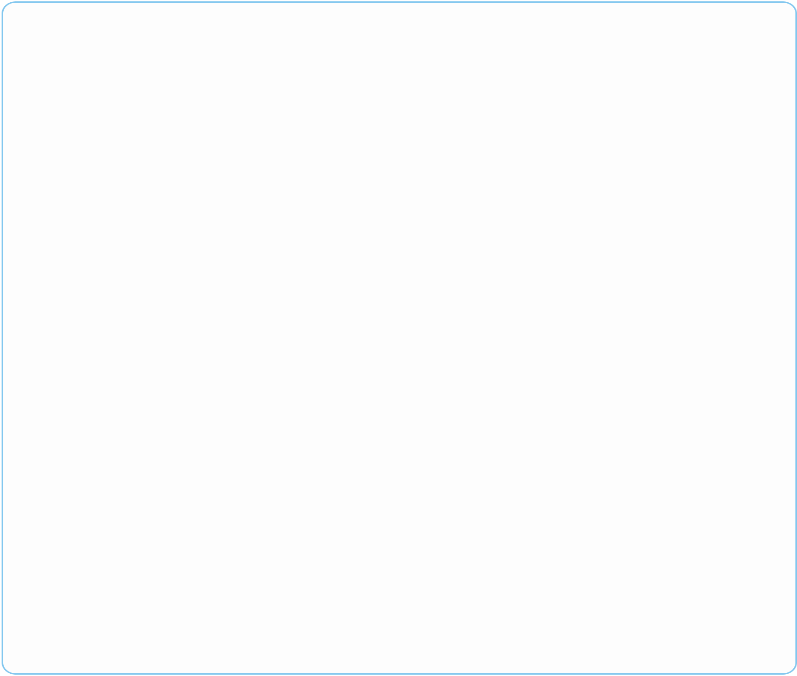 Monday
Tuesday
Wednesday
Thursday
Friday
Today’s weather is…
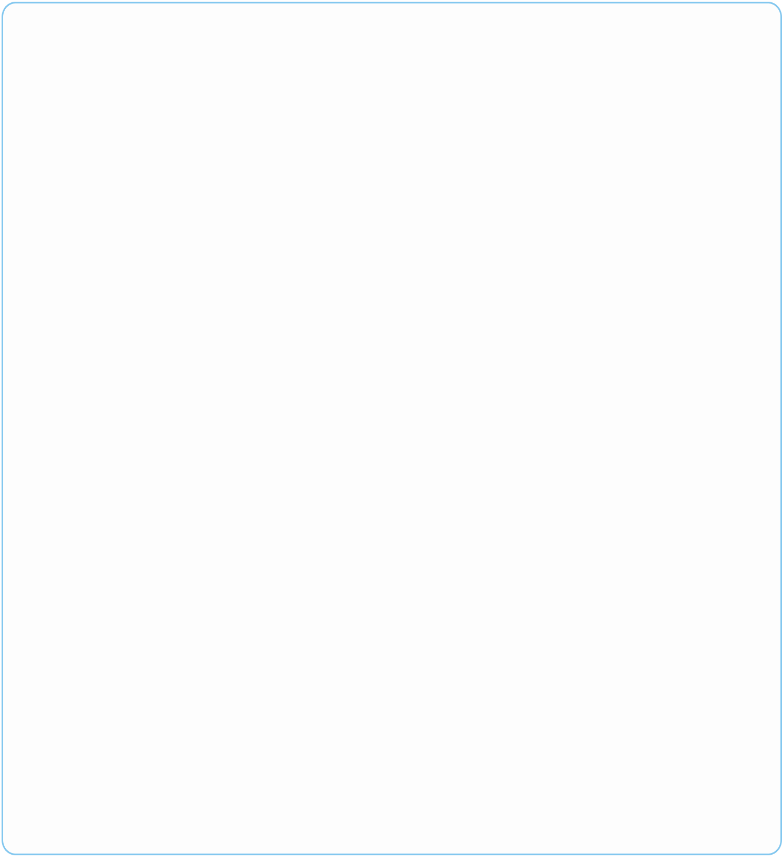 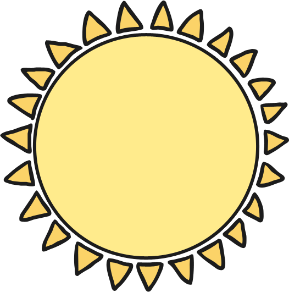 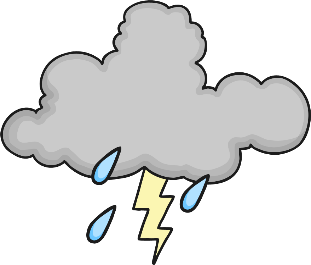 January
July
1
4
st
August
February
1
5
nd
September
March
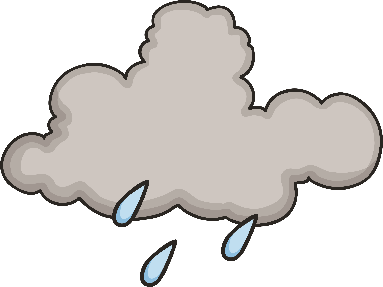 2
6
rd
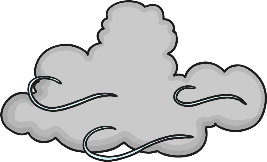 October
April
2
7
th
November
May
9
3
8
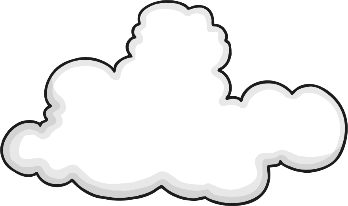 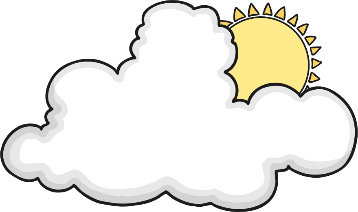 December
3
0
June
Today is
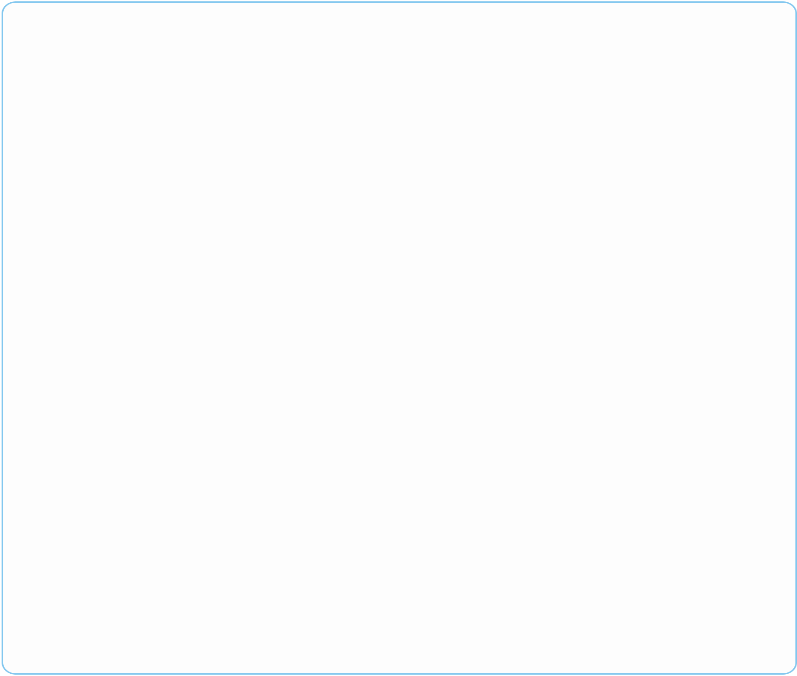 Monday
Tuesday
Wednesday
Thursday
Friday
Today’s weather is…
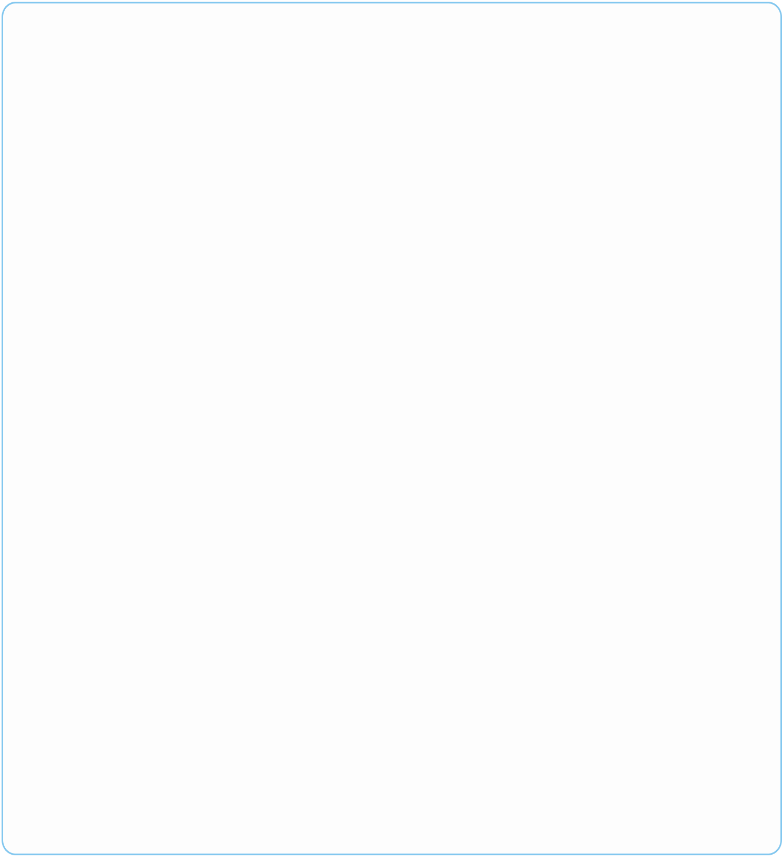 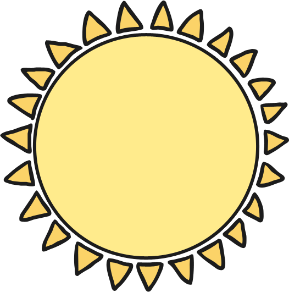 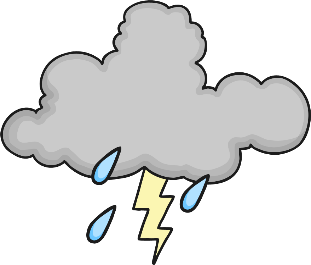 January
July
1
4
st
August
February
1
5
nd
September
March
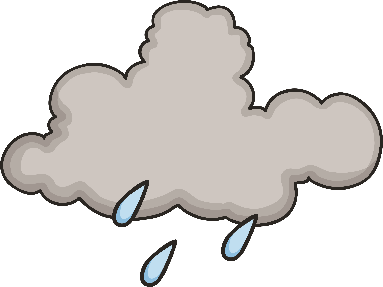 2
6
rd
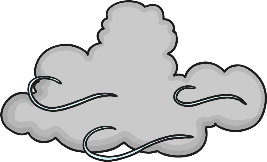 October
April
2
7
th
November
May
9
3
8
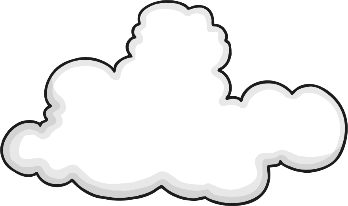 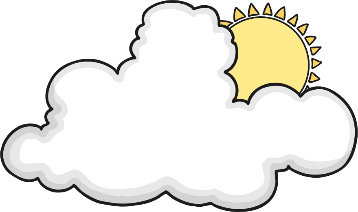 December
3
0
June
Today is
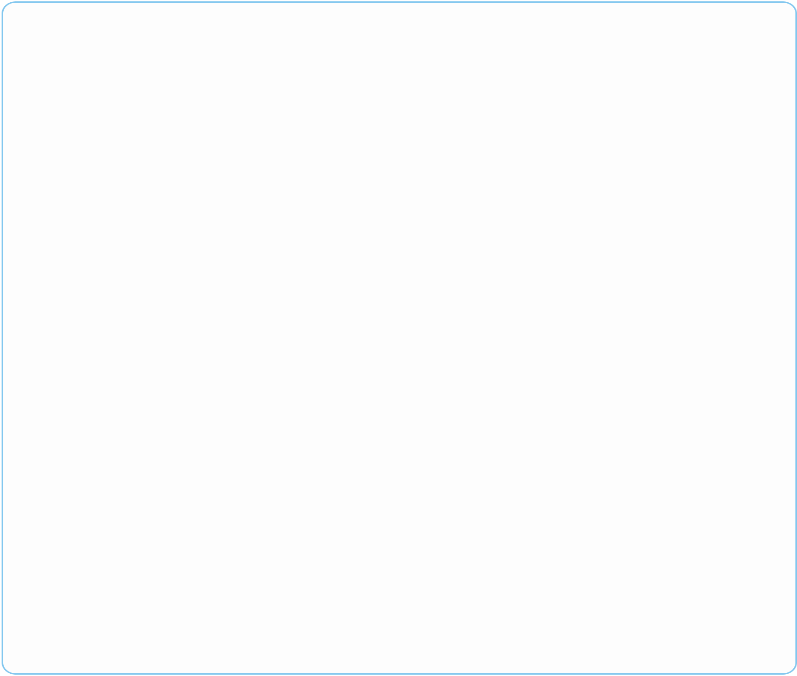 Monday
Tuesday
Wednesday
Thursday
Friday
Today’s weather is…
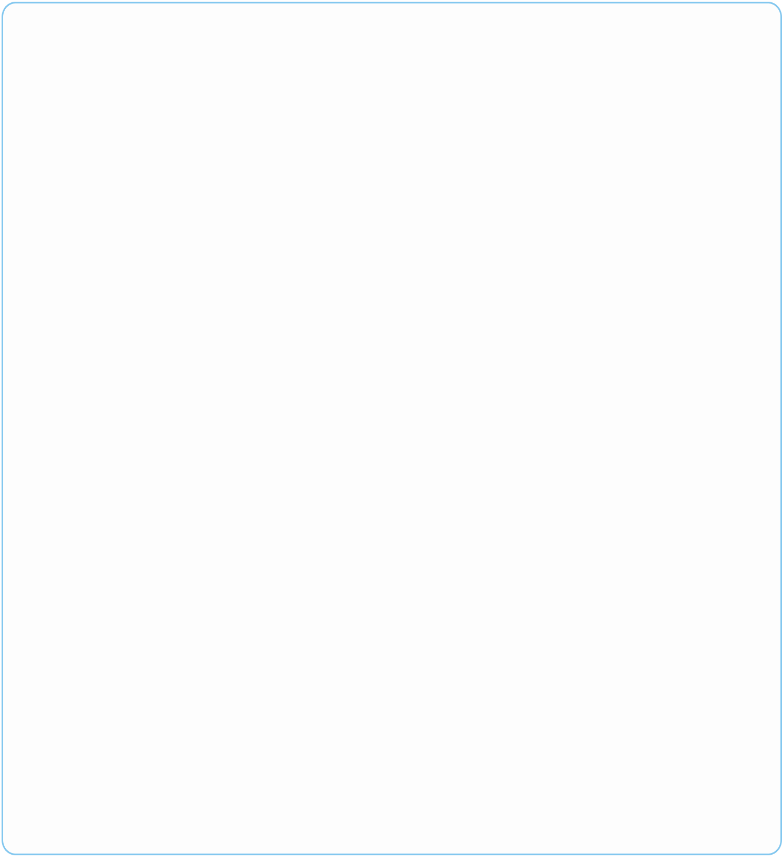 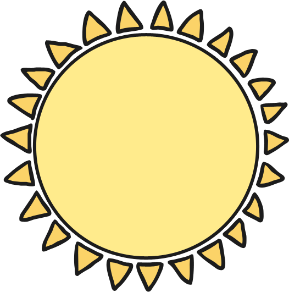 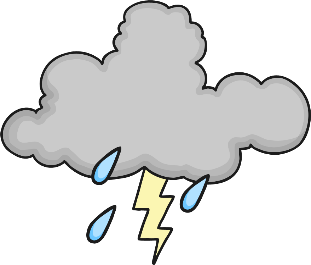 January
July
1
4
st
August
February
1
5
nd
September
March
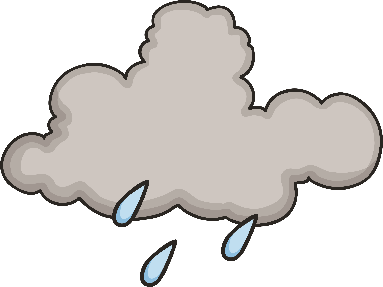 2
6
rd
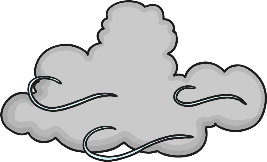 October
April
2
7
th
November
May
9
3
8
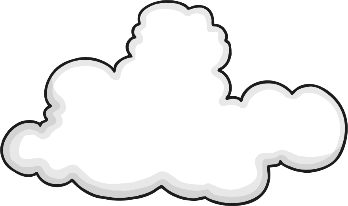 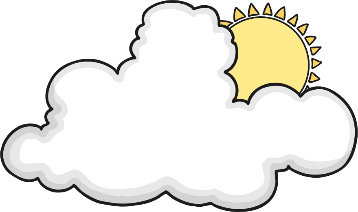 December
3
0
June
Today is
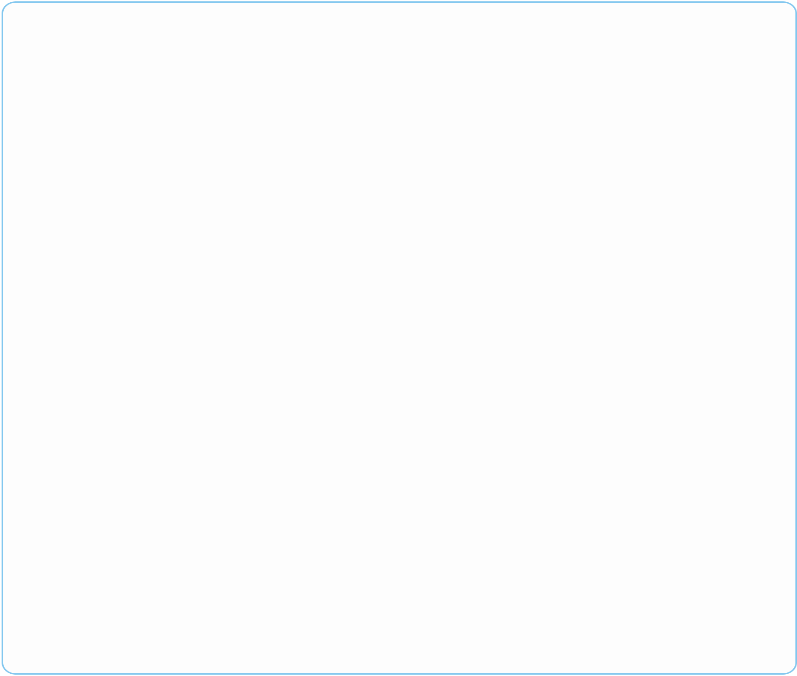 Monday
Tuesday
Wednesday
Thursday
Friday
Today’s weather is…
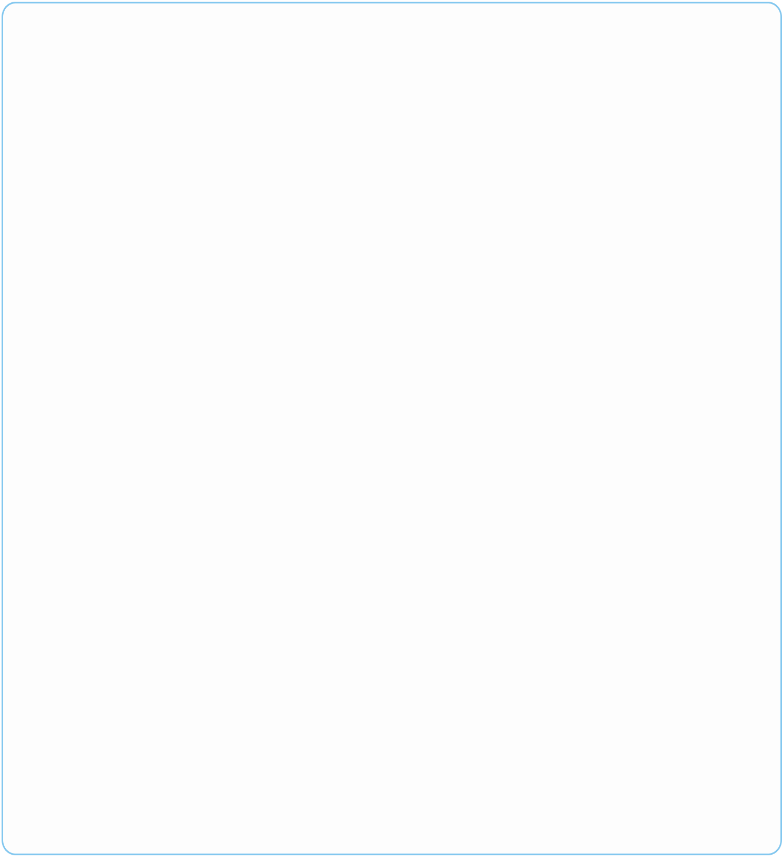 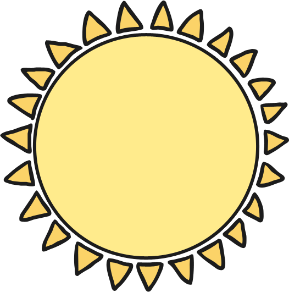 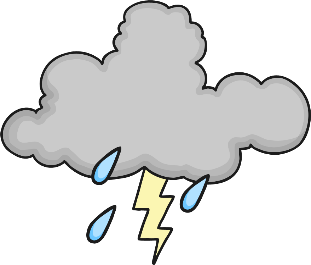 January
July
1
4
st
August
February
1
5
nd
September
March
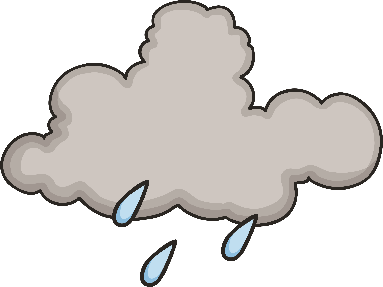 2
6
rd
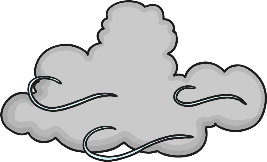 October
April
2
7
th
November
May
9
3
8
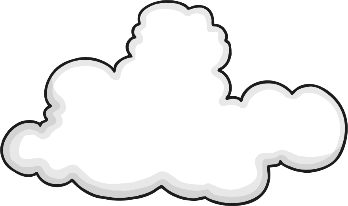 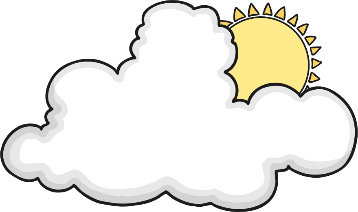 December
3
0
June
Today is
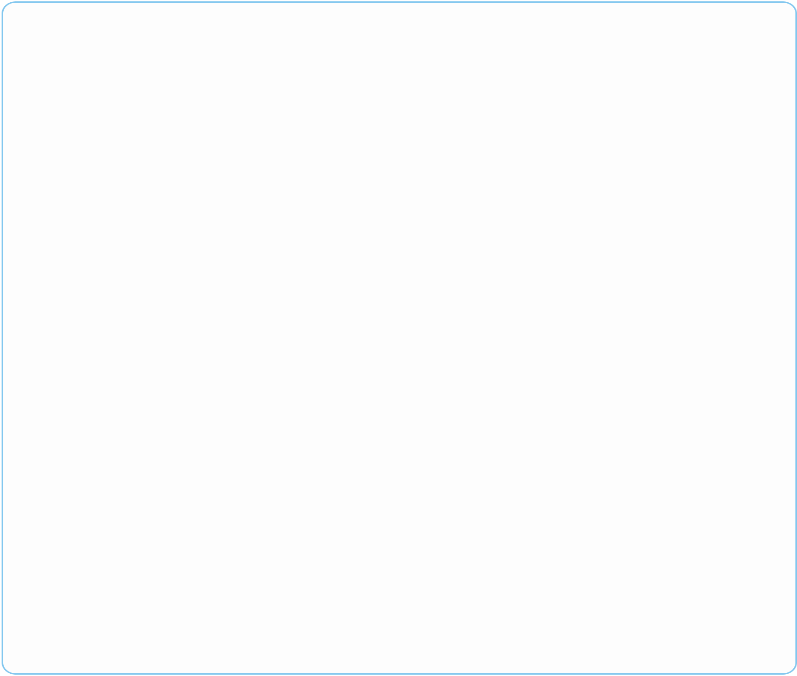 Monday
Tuesday
Wednesday
Thursday
Friday
Today’s weather is…
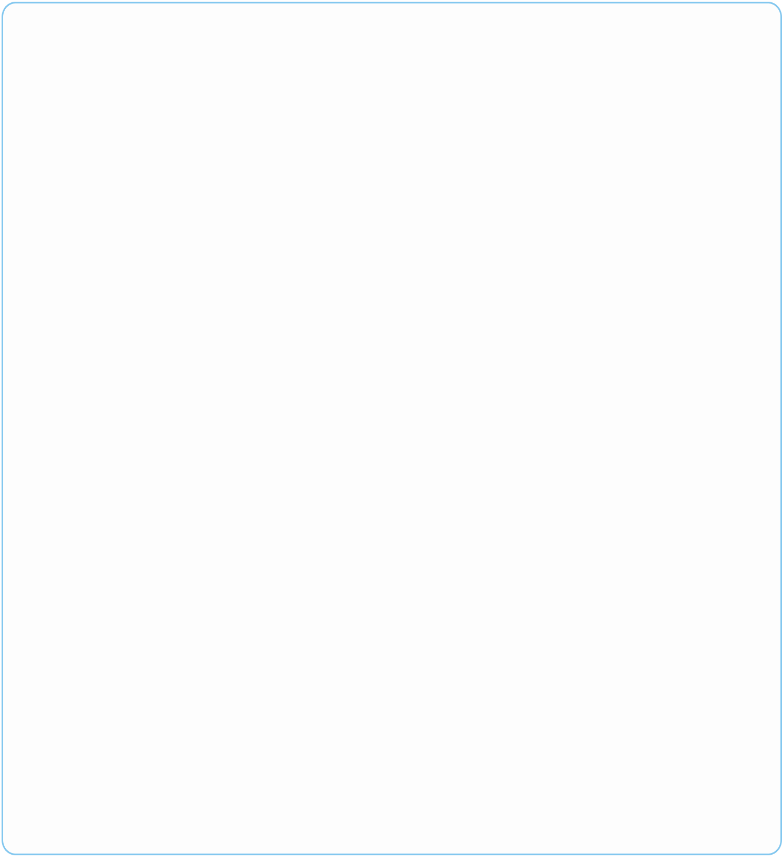 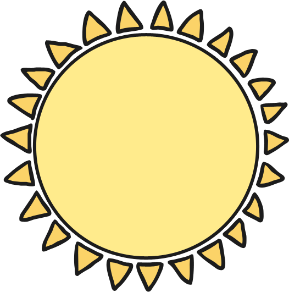 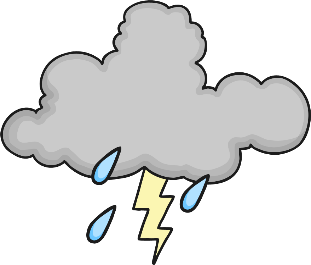 January
July
1
4
st
August
February
1
5
nd
September
March
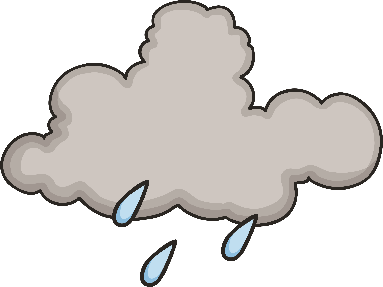 2
6
rd
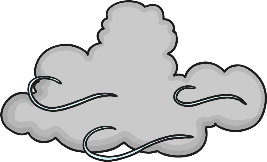 October
April
2
7
th
November
May
9
3
8
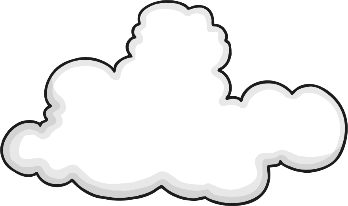 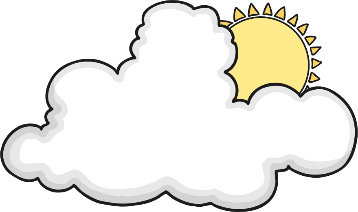 December
3
0
June
Australia Day Daily Timetable
Drag the activity images on slide 3 into the white boxes in the order you need. There are also weather images you can drag in to the weather box. Edit the date and schedule each day as needed. Resource includes a space for the date and a range of visual timetable images. 

This resource is editable. You can copy and paste images if you need an image to be repeated in the day. You can also insert your own images to place in the boxes, if you wish to. Automatic clicking has been disabled on this slide show so you will need to navigate via the buttons.
Science
Recess
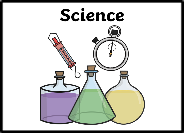 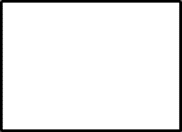 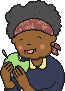 STEM
Music Time
Geography Time
Home Time
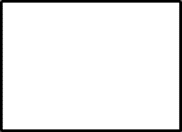 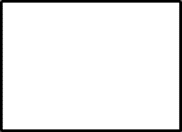 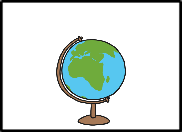 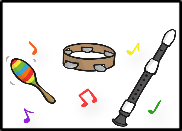 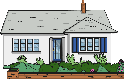 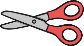 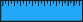 Visitor
Drama Time
Assembly
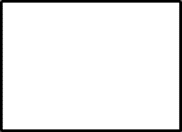 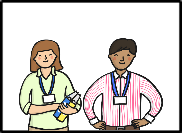 Languages Time
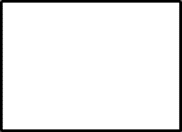 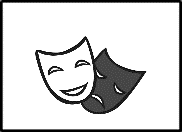 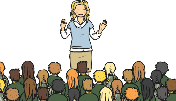 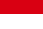 Today’s weather is:
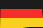 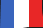 Today is:
Sunday 7th January 2021
Register
Excursion
SURPRISE
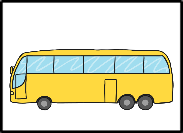 HASS
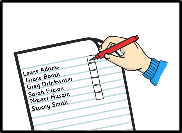 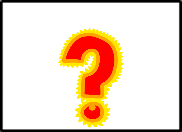 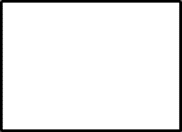 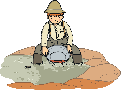 Reading
Independent Work
Wake and Shake
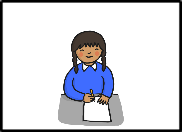 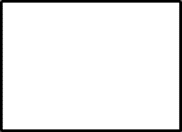 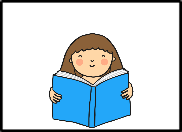 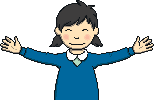 Group Work
Outdoor Play
Phonics
Sensory Play
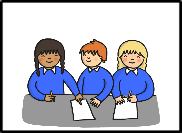 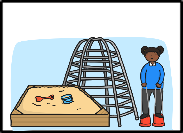 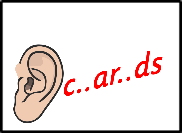 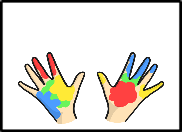 Morning Activities
Writing
I.T.
Plan, Do, Review
iPads
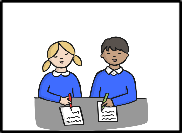 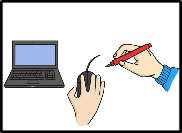 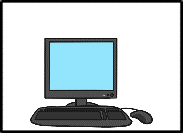 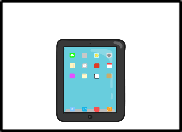 Afternoon Activities
Art
P.E.
Lunchtime
Snack Time
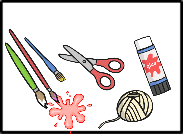 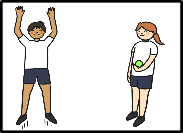 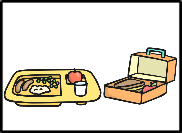 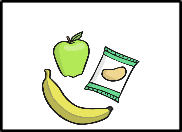 Number Work
Literacy Time
Maths
Choosing
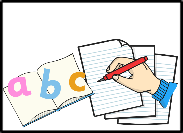 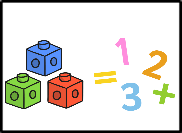 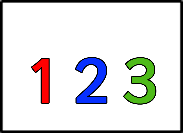 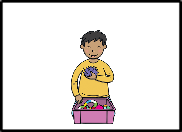 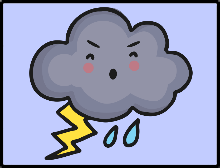 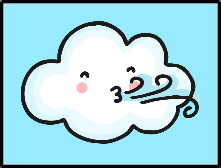 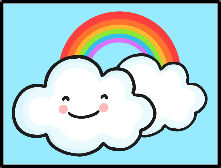 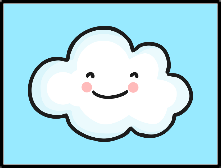 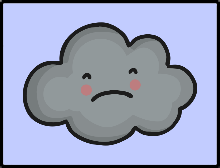 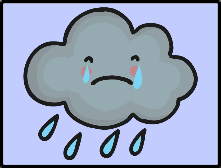 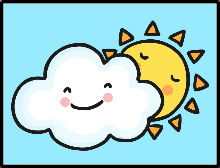 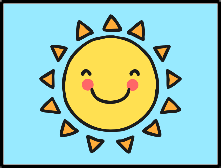 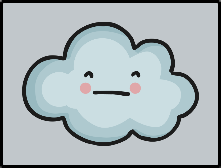 Birthday Graph
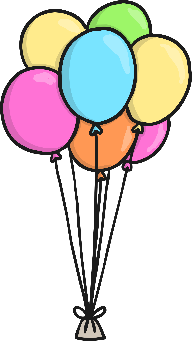 Date: 00/00/00
Insert names here
Insert names here
Insert names here
Insert names here
Insert names here
Insert names here
June
April
February
May
March
January
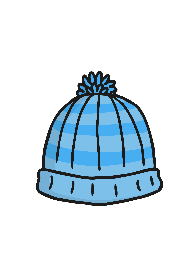 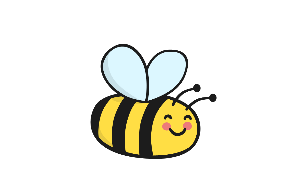 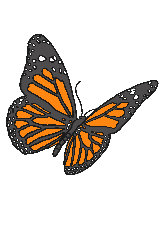 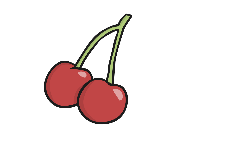 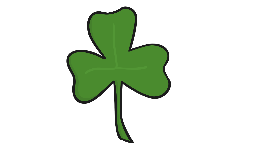 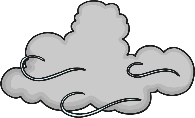 Insert names here
Insert names here
Insert names here
Insert names here
Insert names here
Insert names here
October
November
December
August
September
July
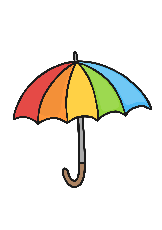 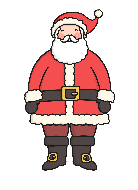 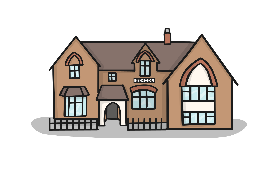 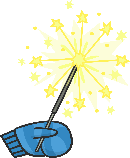 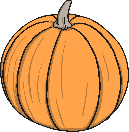 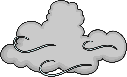 Water Colours Monitor 
and Job Cards
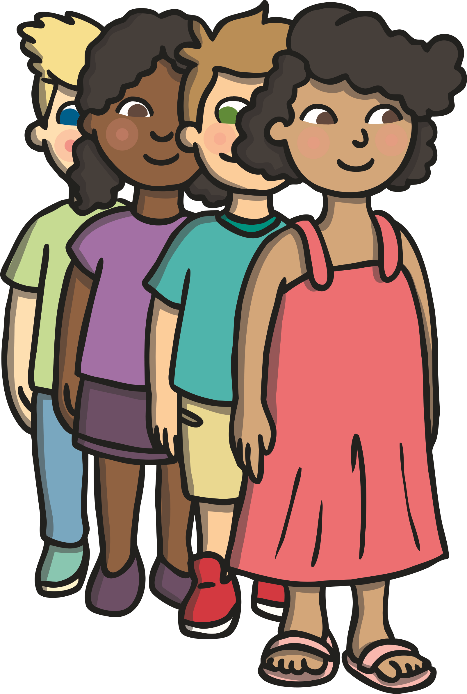 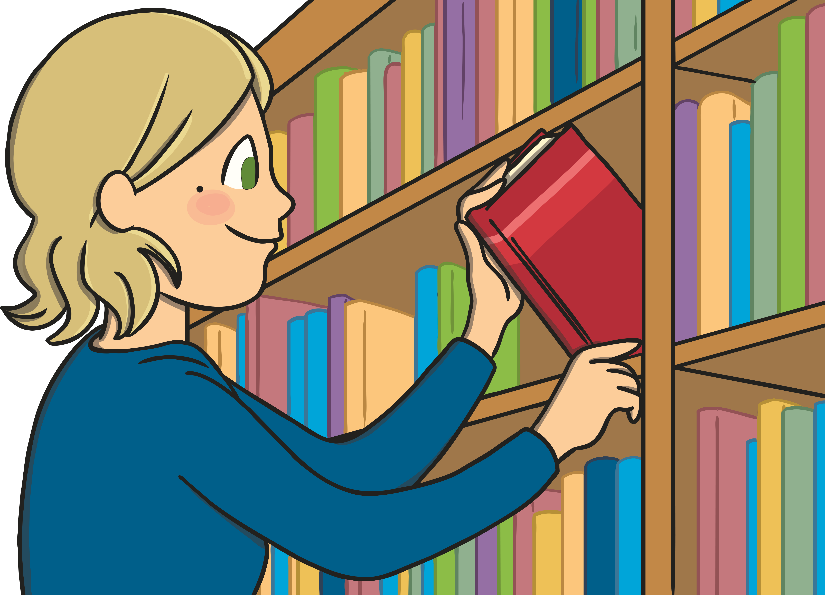 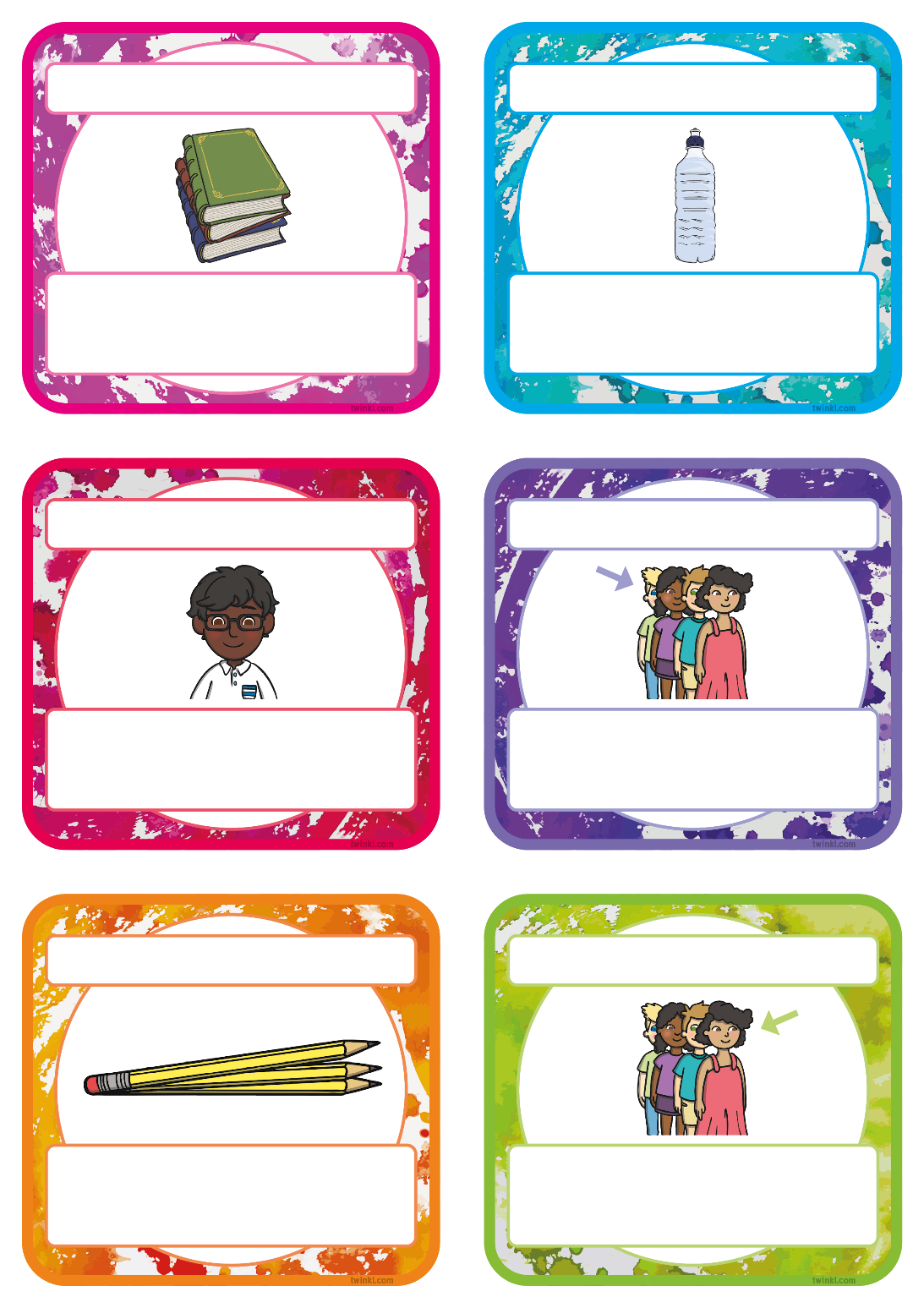 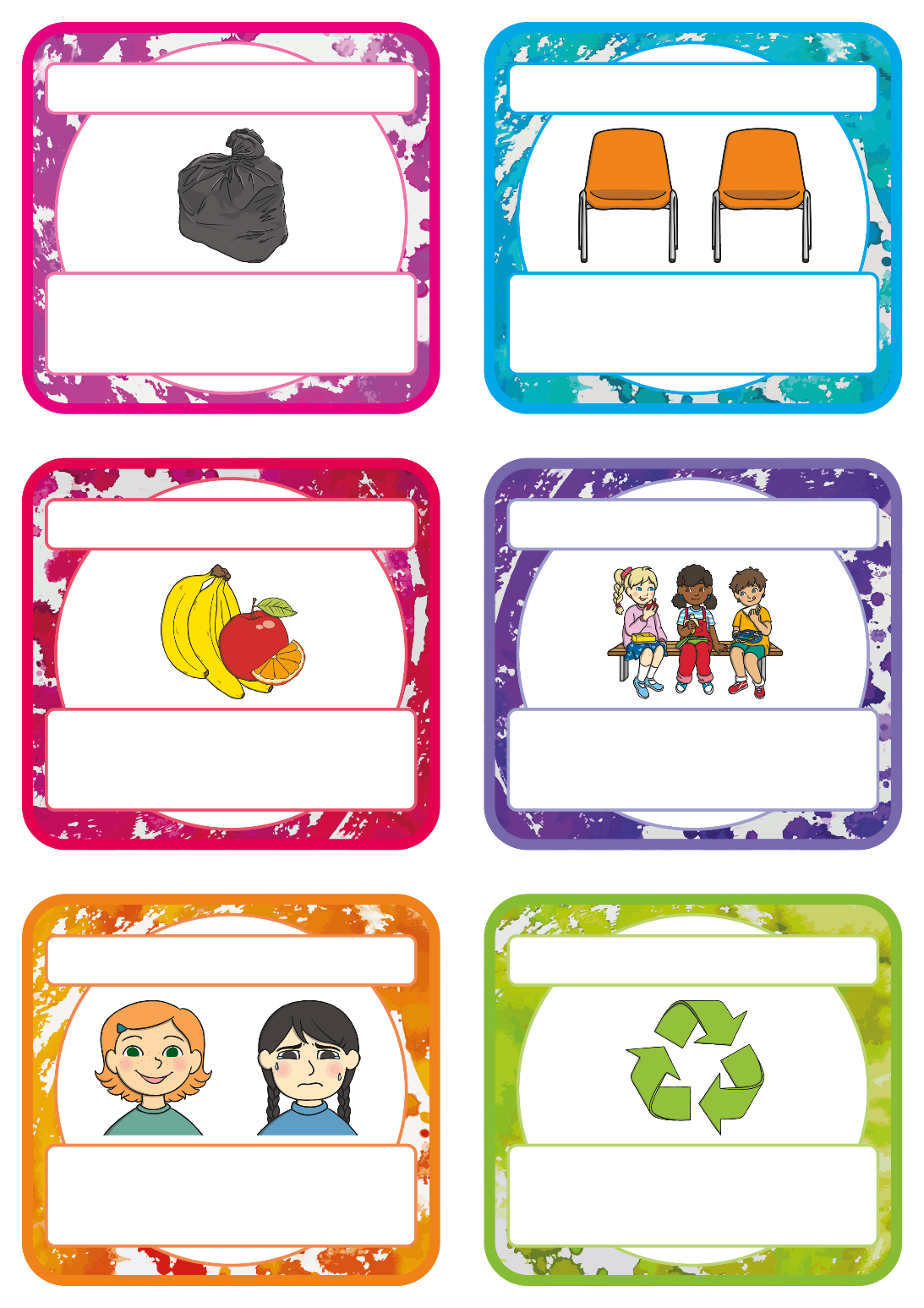 Water Monitor
Chair Monitor
Book Monitor
Bin Monitor
Office Monitor
Packed Lunches Out
Fruit Monitor
End of the Line Monitor
Feeling Chart Ready
Pencil Monitor
Line Leader
Eco Monitor
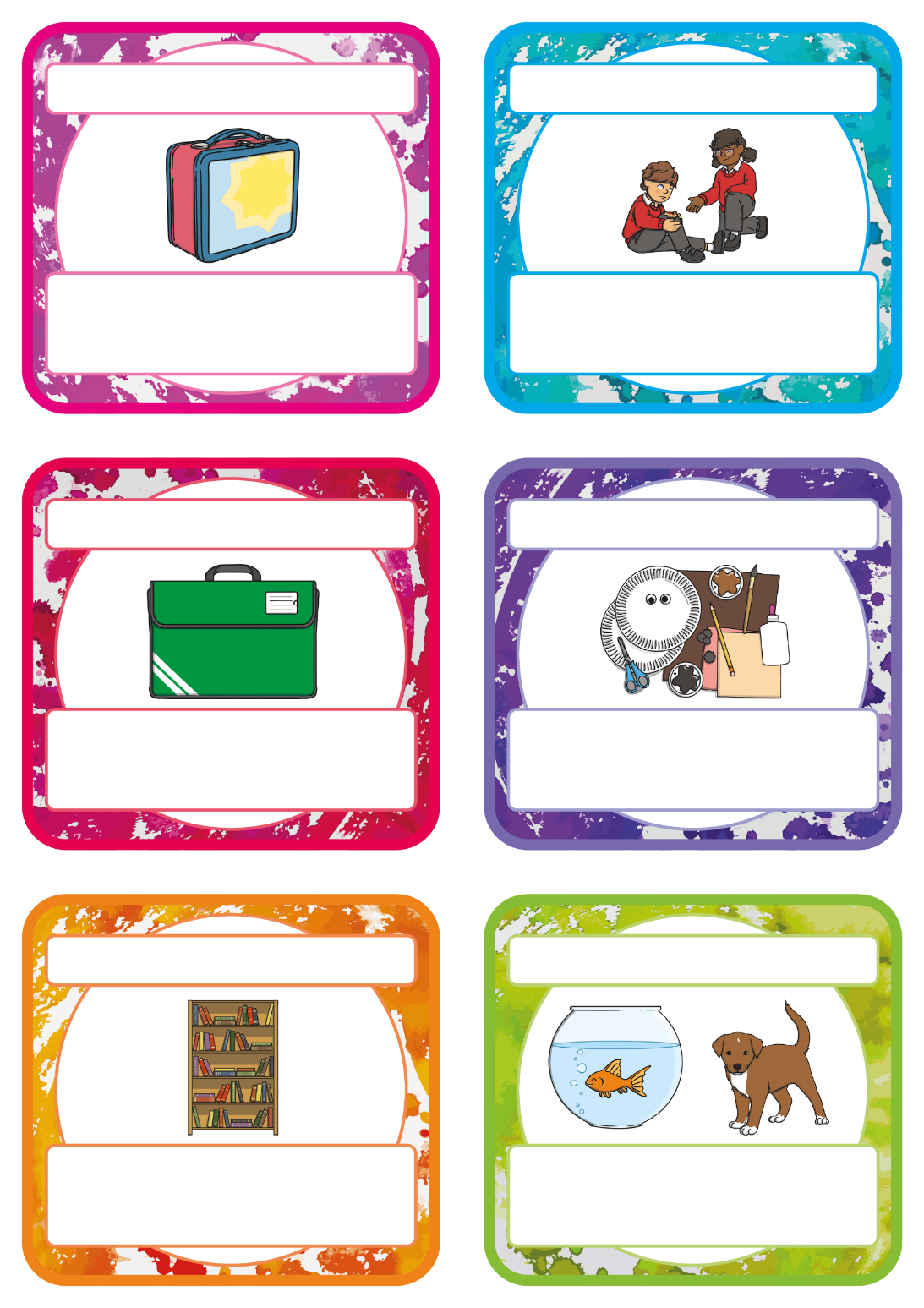 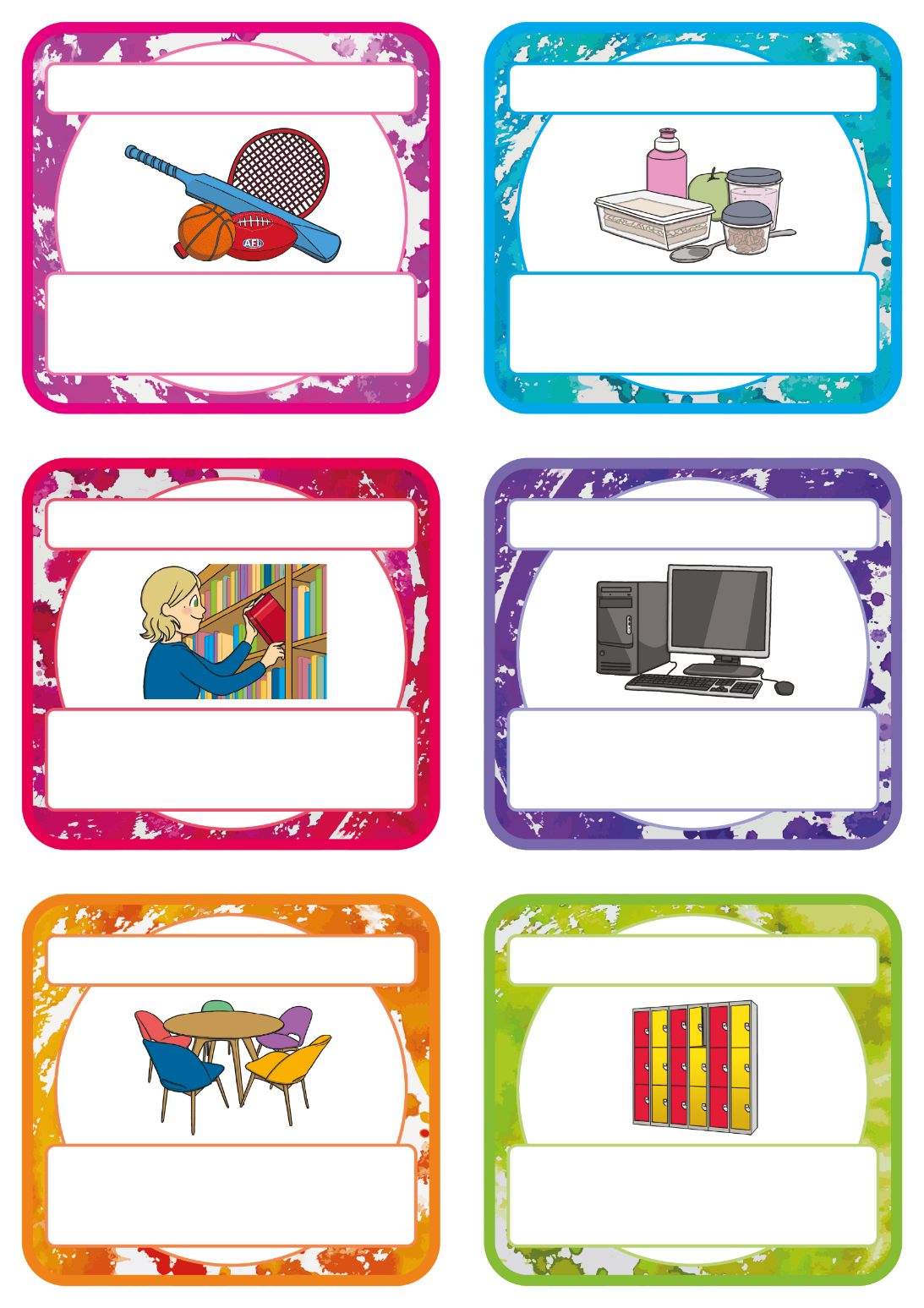 Lunch Order Monitor
Lunchbox Monitor
Class Helper
Sports Equipment Monitor
Library Helper
Art Monitor
Book Bag Monitor
Ipad/Computer Monitor
Locker Monitor
Table Monitor
Book Corner Monitor
Pet Monitor
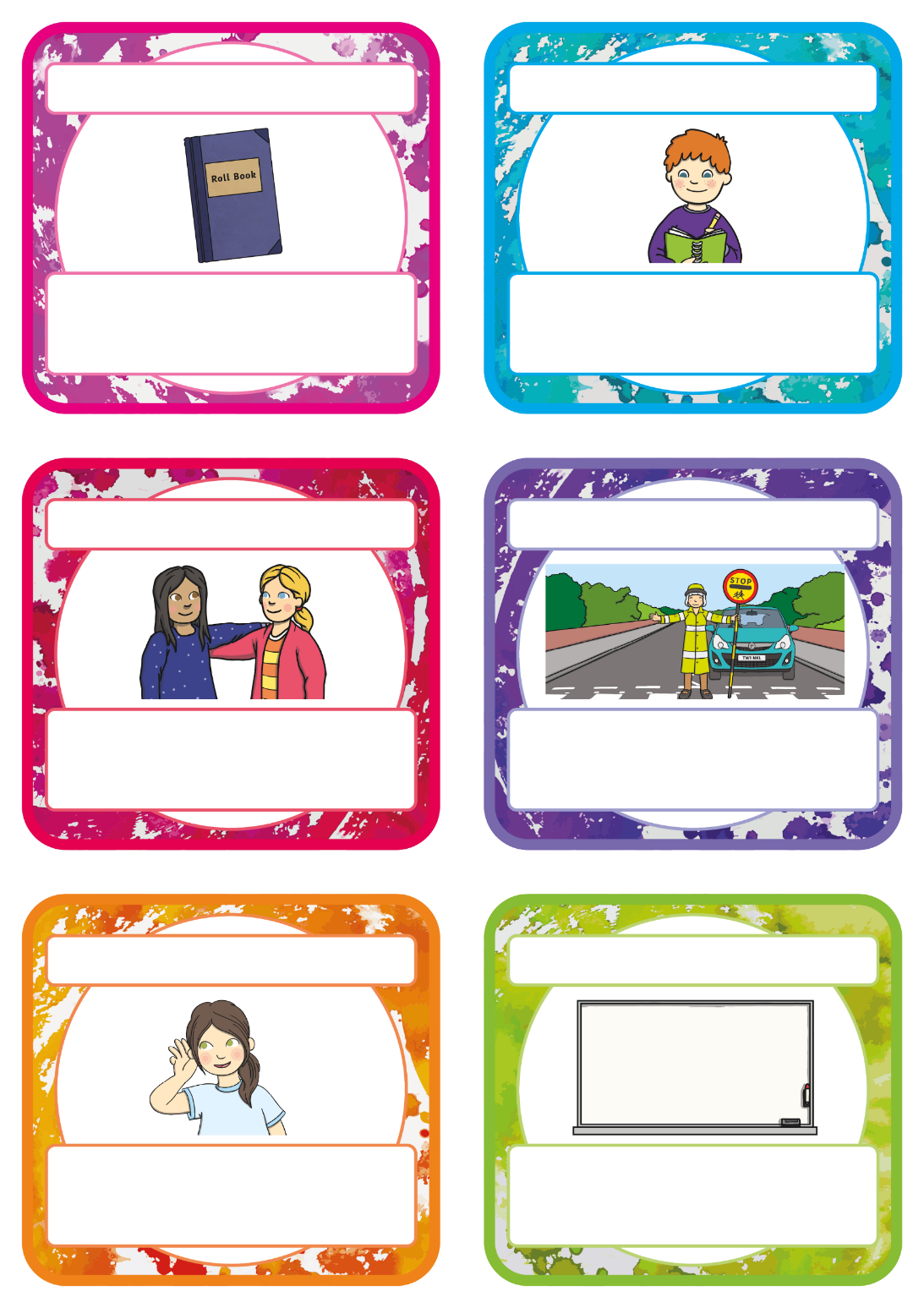 Student Representative
Roll Book Monitor
School Buddy
Traffic Monitor
Noise Monitor
Whiteboard Monitor